Das neue Camden Town – Step by Step mit allen Lernenden erfolgreich zum Abitur!
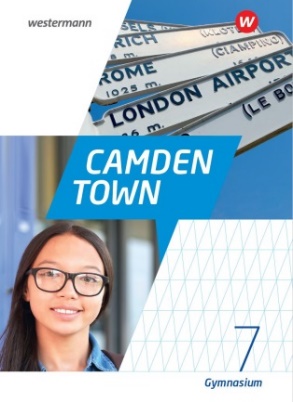 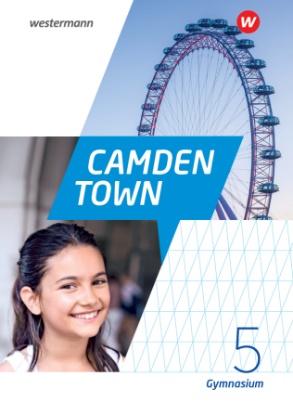 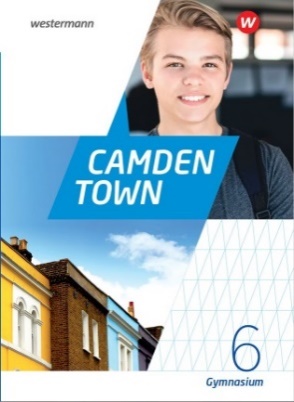 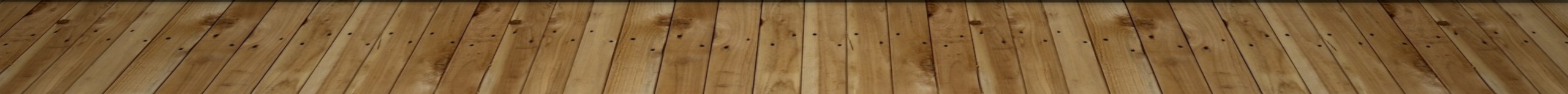 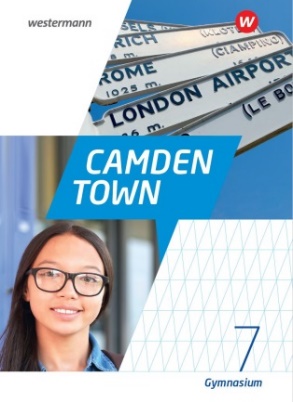 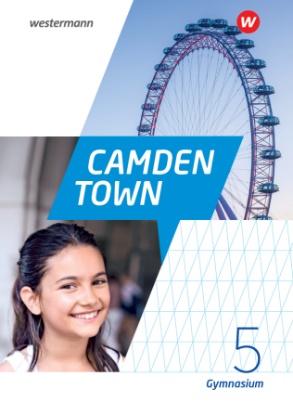 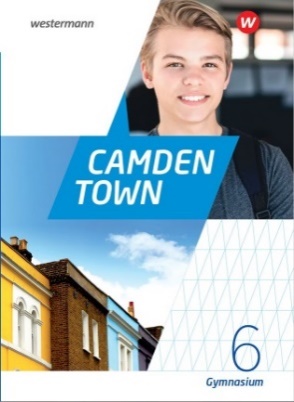 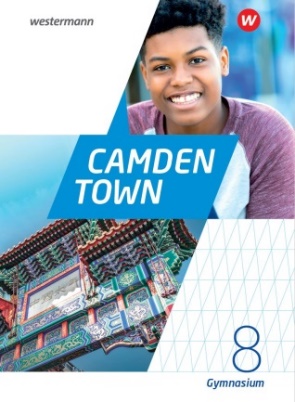 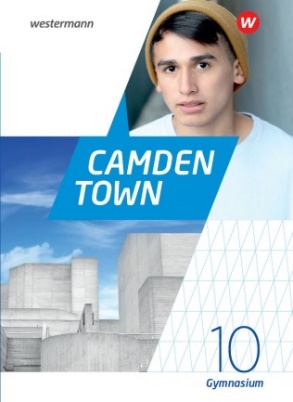 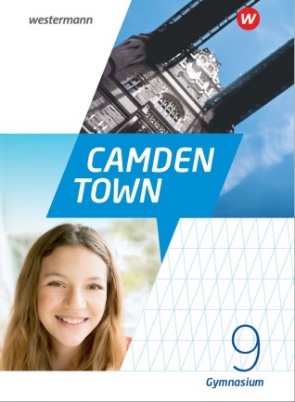 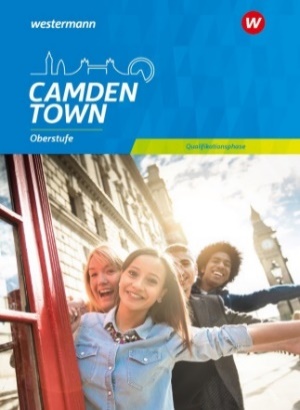 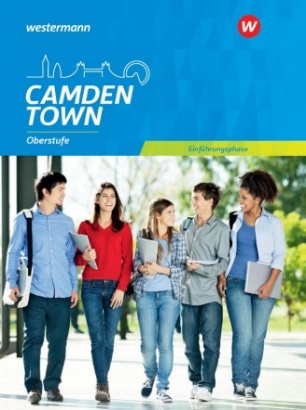 Englischunterricht 2022
Inhalt
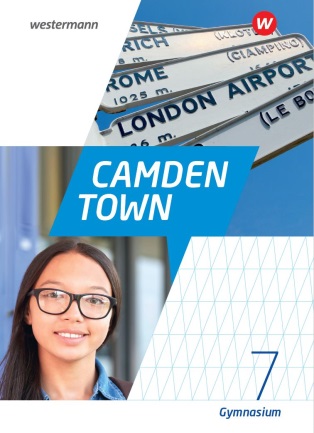 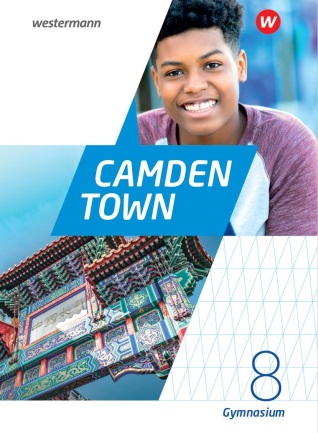 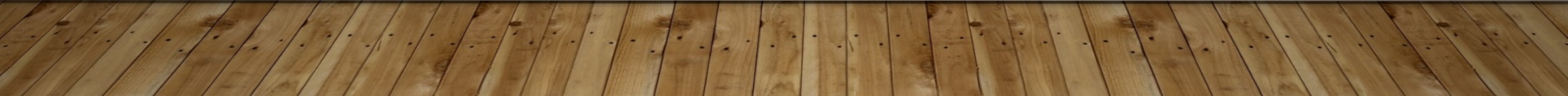 Englischunterricht 2022
Inhalt
Sprache
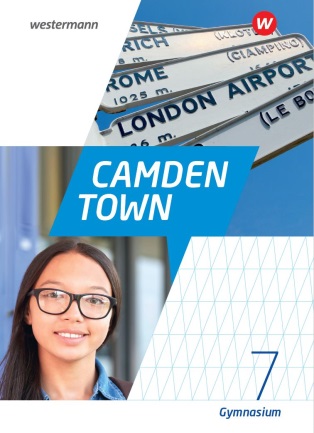 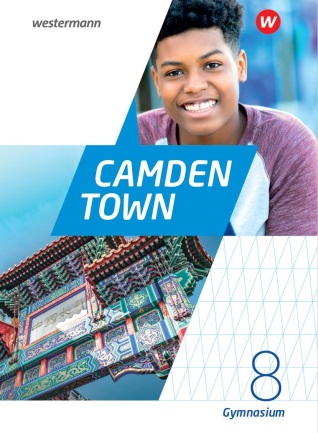 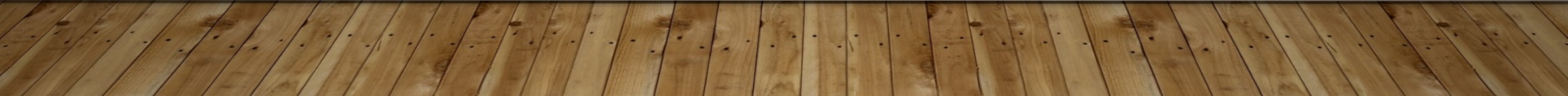 Englischunterricht 2022
Inhalt
Sprache
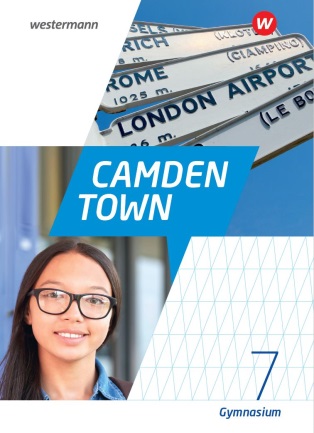 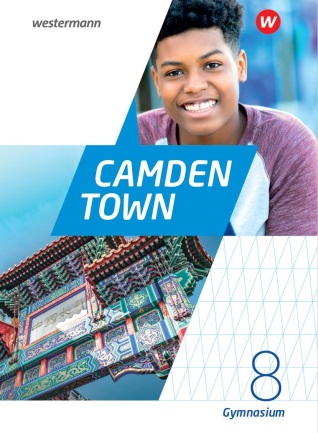 Kompetenz
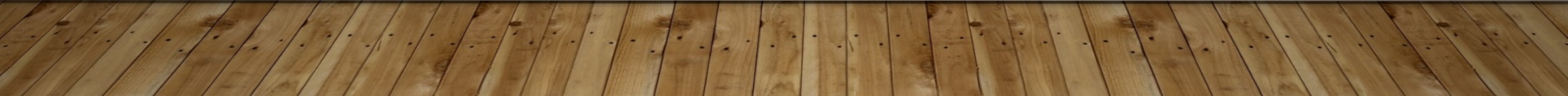 Englischunterricht 2022
Inhalt = meaningful
Sprache
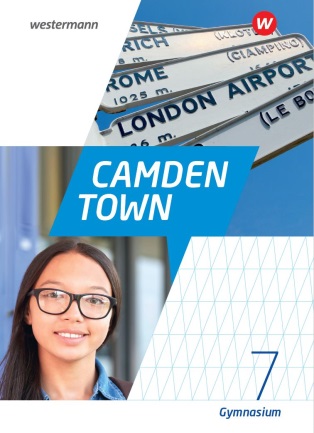 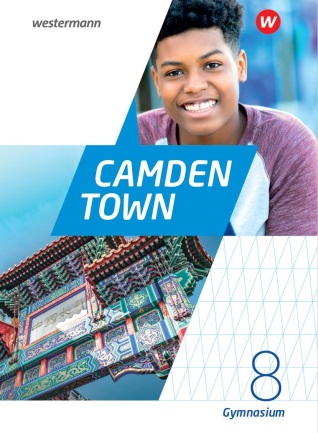 Kompetenz
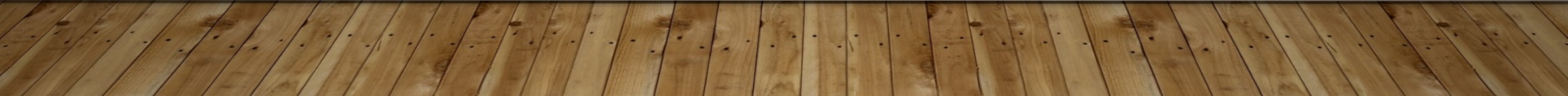 Englischunterricht 2022
Inhalt = meaningful
Sprache = authentic
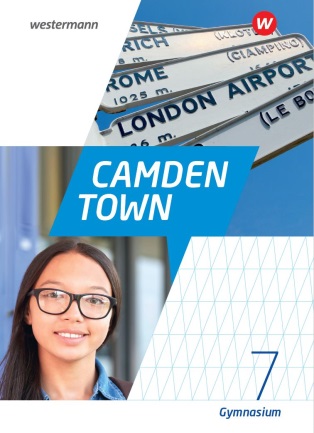 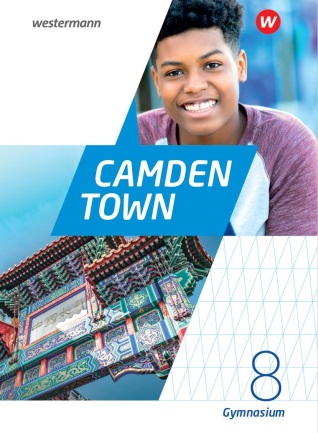 Kompetenz
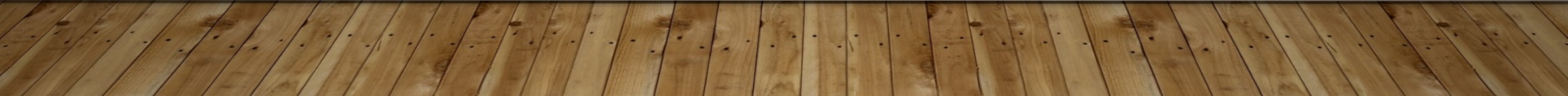 Englischunterricht 2022
Inhalt = meaningful
Sprache = authentic
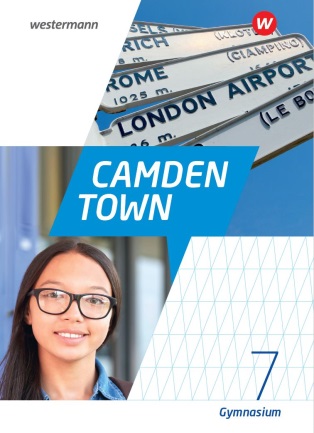 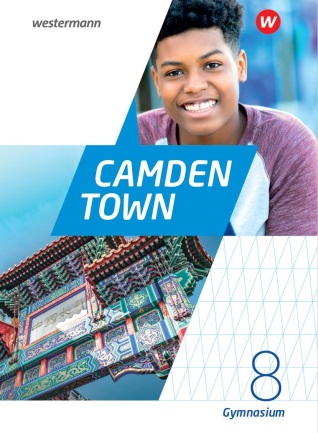 Kompetenz = challenging
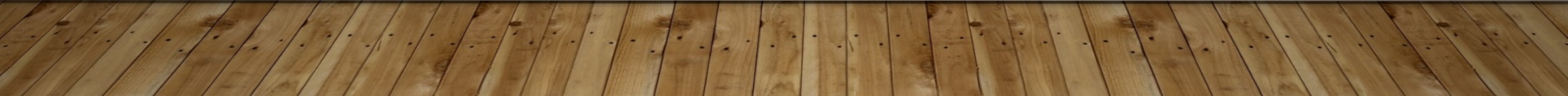 Inhalt
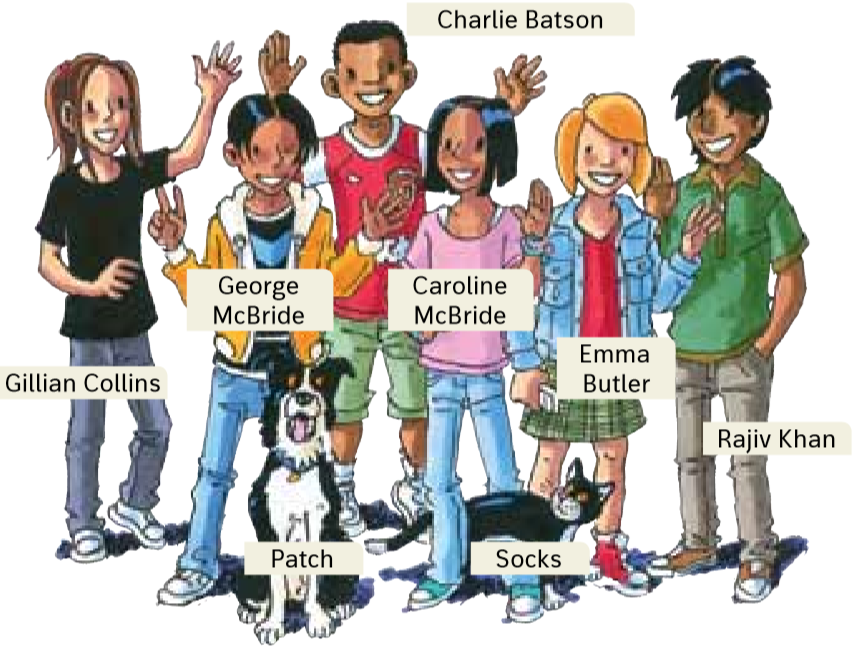 - Bewährtes Storyline-Personal
- Mischung aus bekannten und neuen Plots
Inhalt
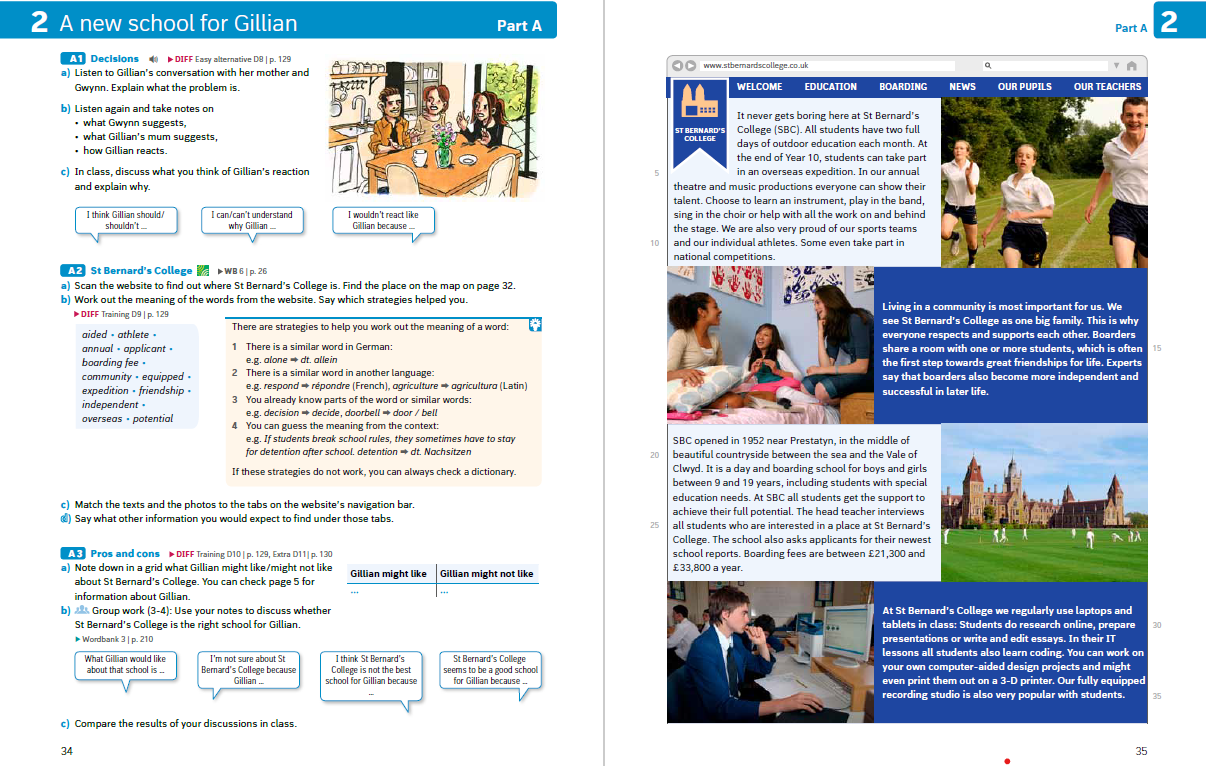 Sprache
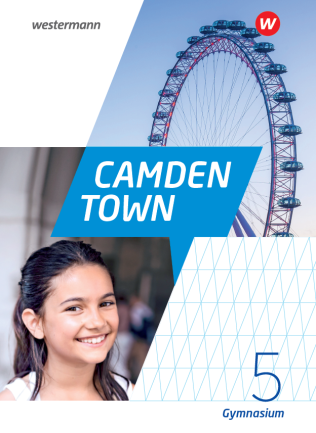 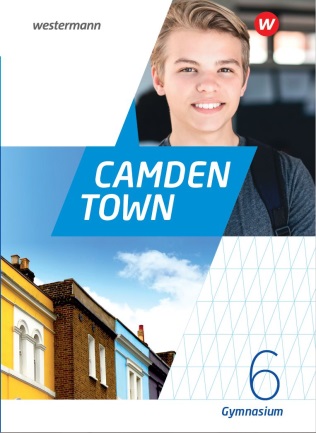 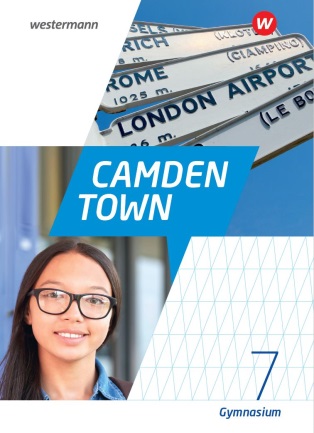 Englischunterricht 2022
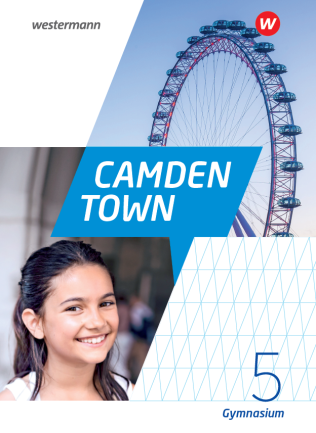 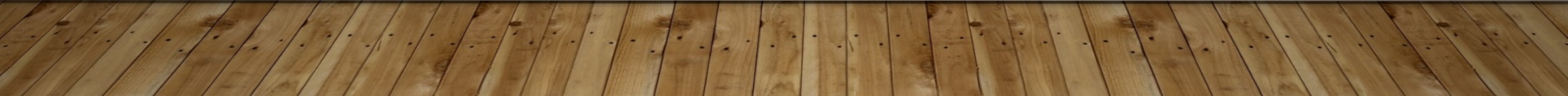 Englischunterricht 2022
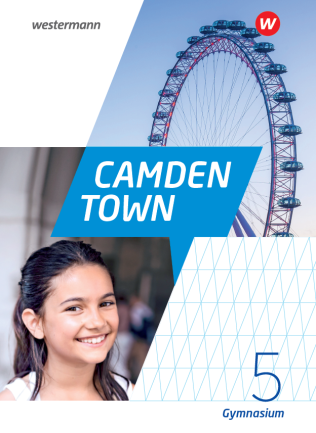 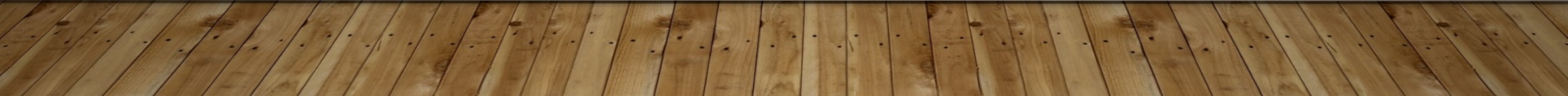 Englischunterricht 2022
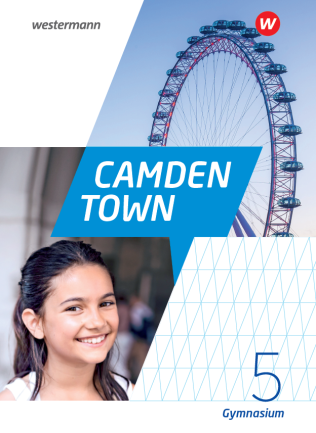 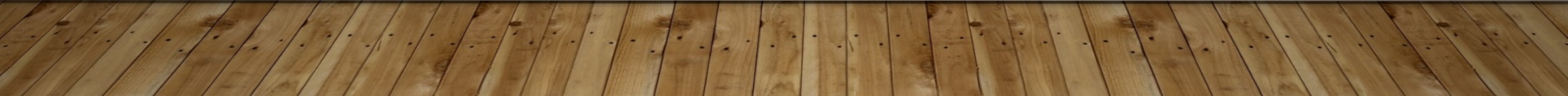 Englischunterricht 2022
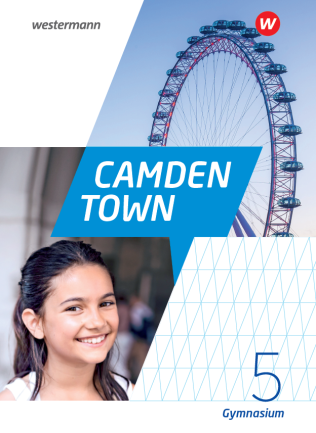 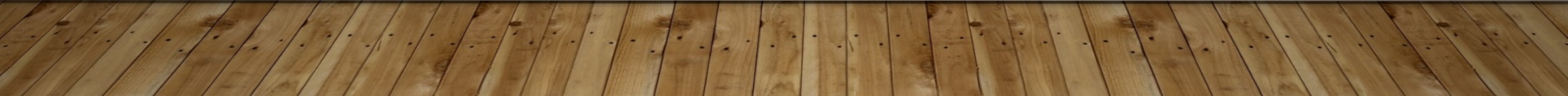 Englischunterricht 2022
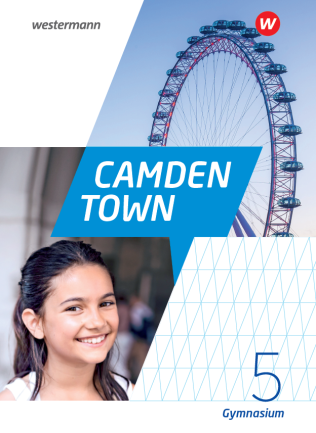 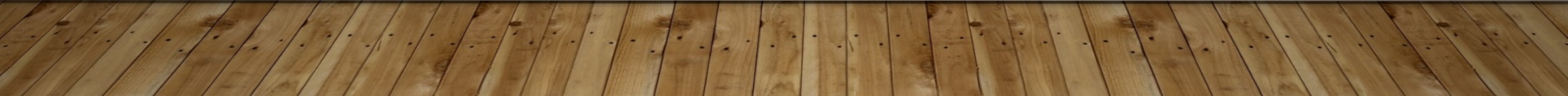 Englischunterricht 2022
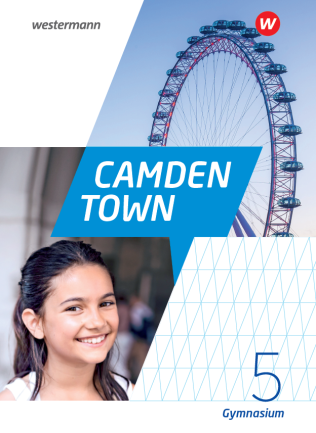 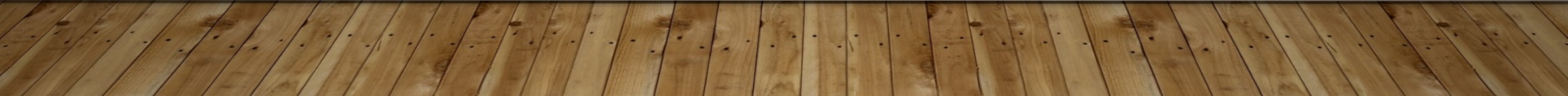 Aufgabe
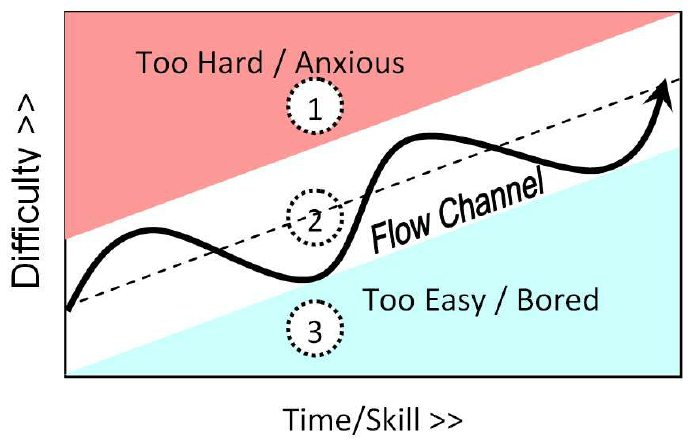 Entwicklung
Nutzerrunden in ganz Deutschland
Berücksichtigung curricularer Vorgaben
Positiv bewertete Aspekte
Kommunikative Ausrichtung
Authentische Themen und Texte
Target task-Prinzip
Differenzierungsangebot
Methodenkompetenz und Kompetenzorientierung
Interkulturelles Lernen
Situative Grammatikvermittlung


Wünsche an Camden Town
Abflachung der Progression
Reduzierung der Stofffülle/Anzahl Target tasks
Erhöhung des Übungs-/Differenzierungsangebots


1.  Autorentreffen
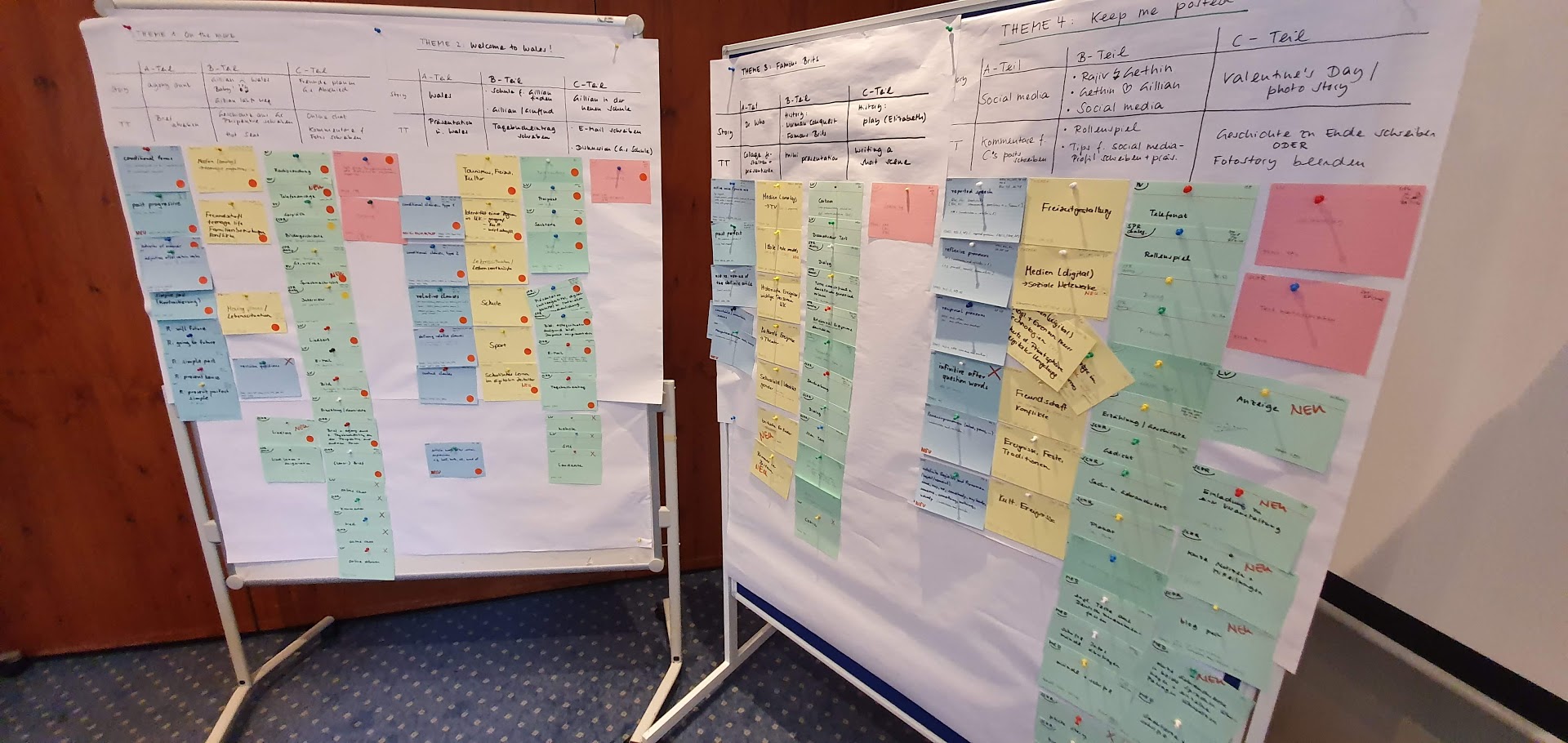 2. Das neue Camden Town
Reduzierte Stofffülle:
Nur noch 5 Kapitel
2 Target tasks pro Kapitel
Klare Kennzeichnung fakultativer Inhalte
Deutlich erhöhtes Übungsangebot
2. Das neue Camden Town
Differenzierungsanhang Diff and train:
Deutlich ausgeweitetes Differenzierungsangebot
Eindeutige, nutzerfreundliche Kategorien
Zusätzliche Trainingsaufgaben 
Medienkompetenz durchgehend verankert
Interkulturelle Kompetenz mit culture boxes (ab Band 7 auf Englisch)
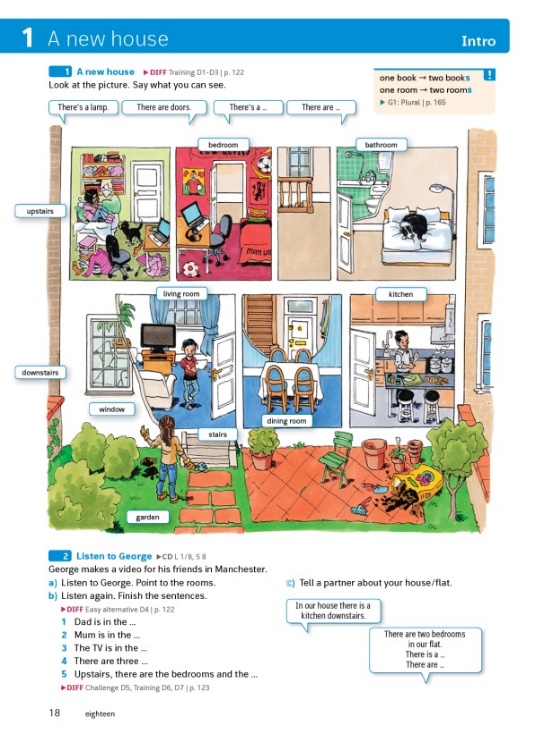 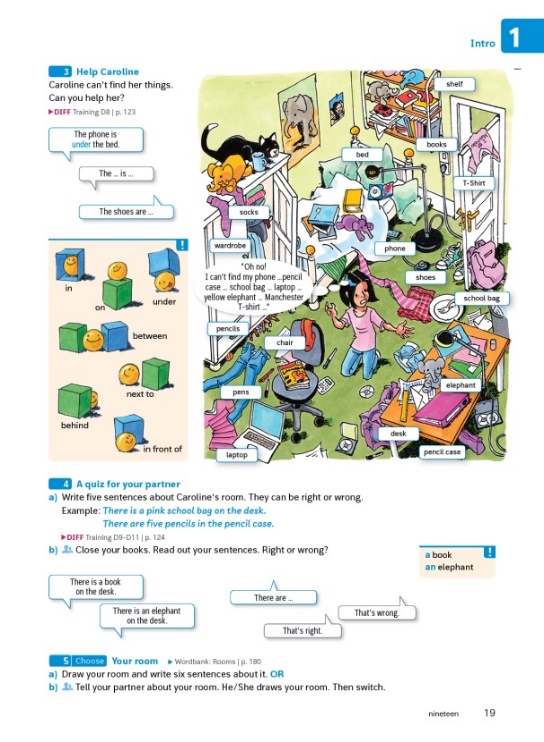 Intro (2 Seiten)
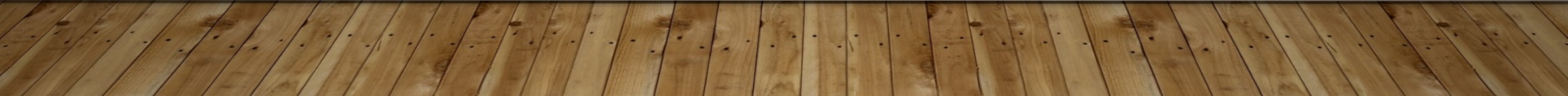 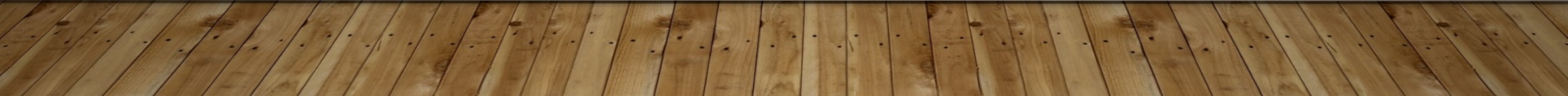 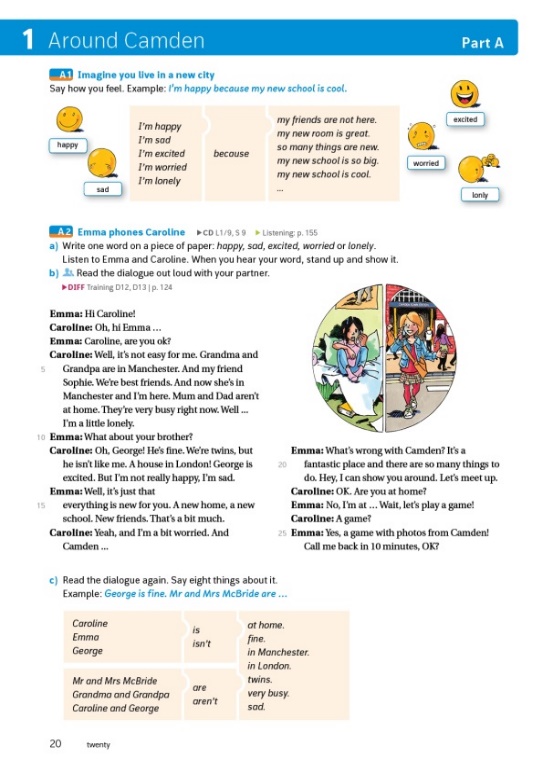 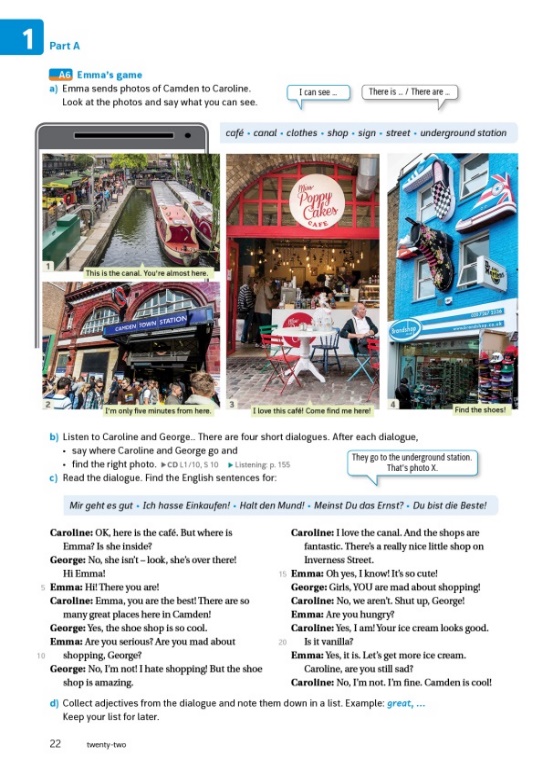 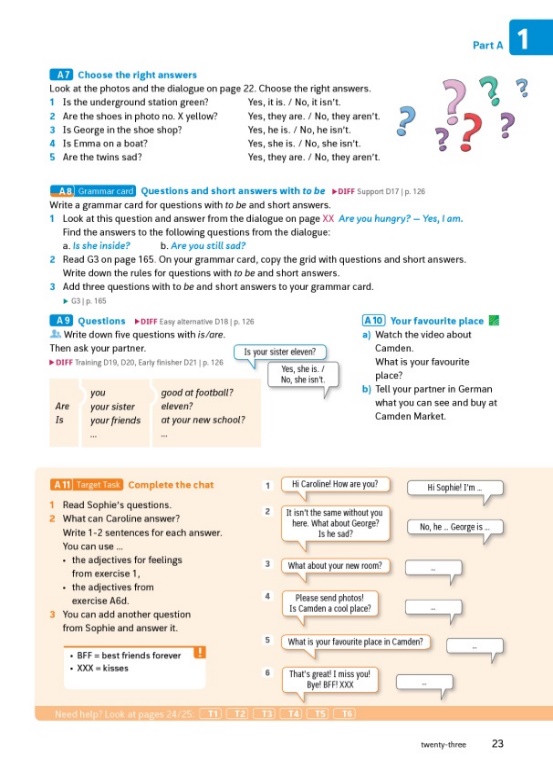 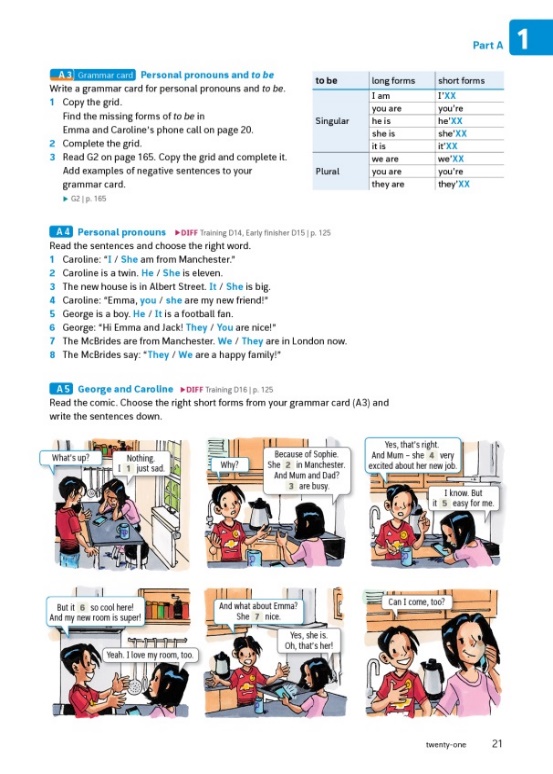 Intro (2 Seiten)
Part A (4 Seiten)
 -> target task
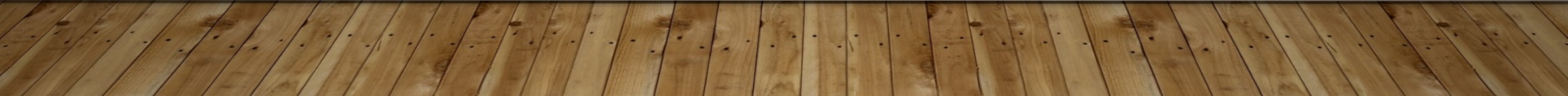 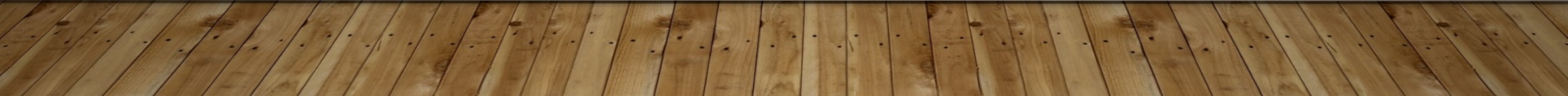 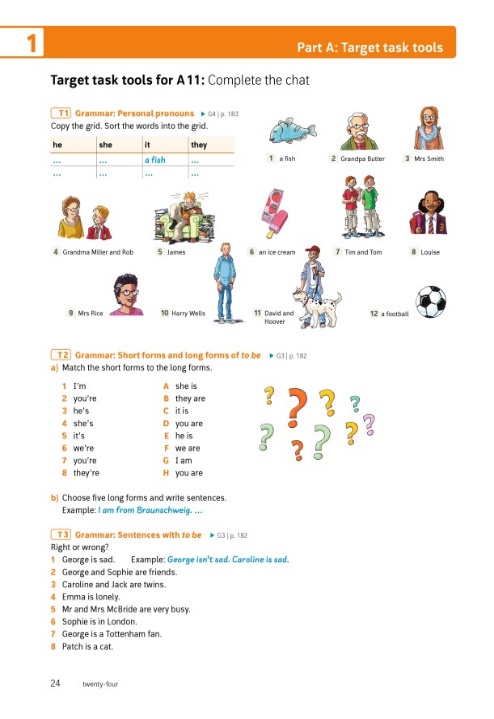 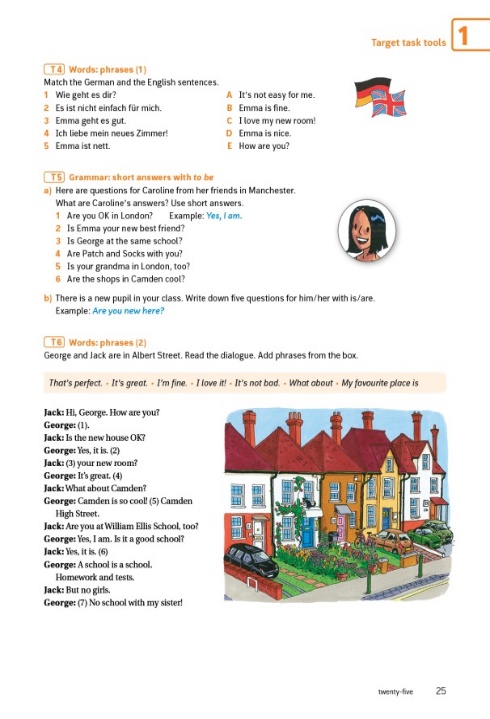 Intro (2 Seiten)
Part A (4-6 Seiten)
A Target Task Tool
(2 Seiten)
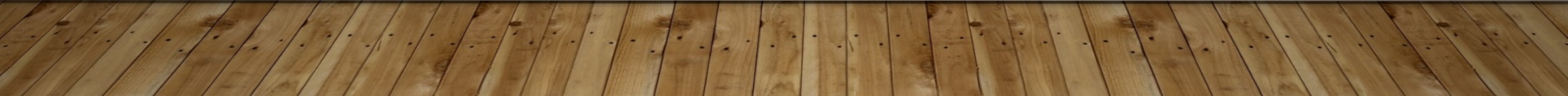 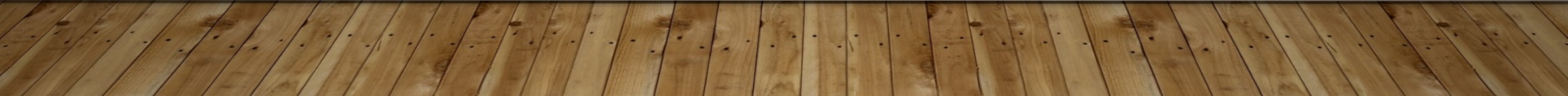 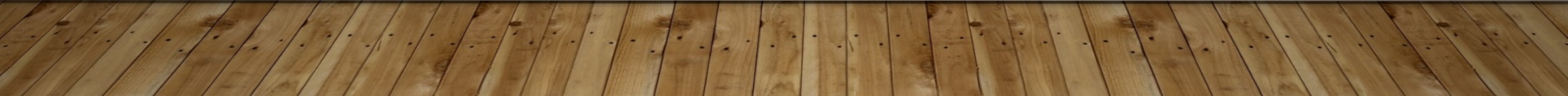 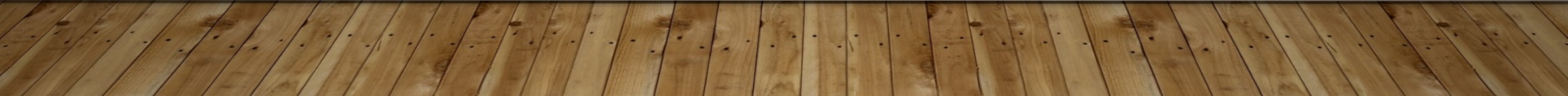 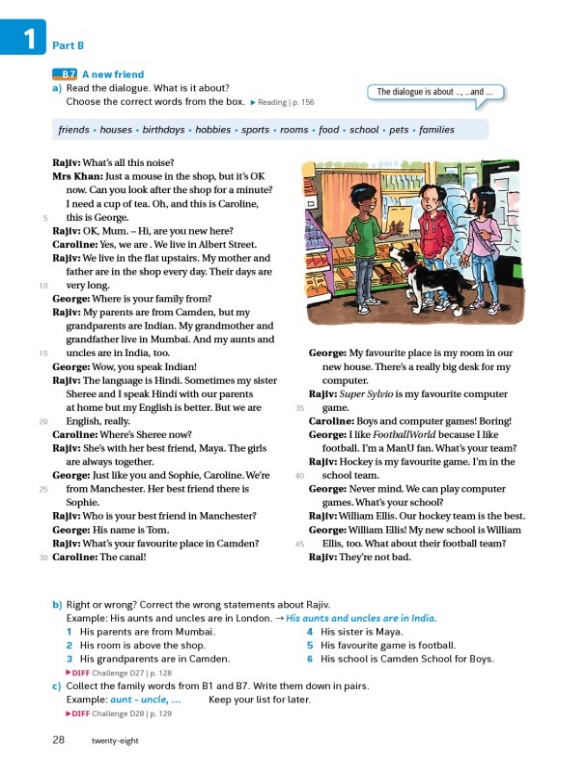 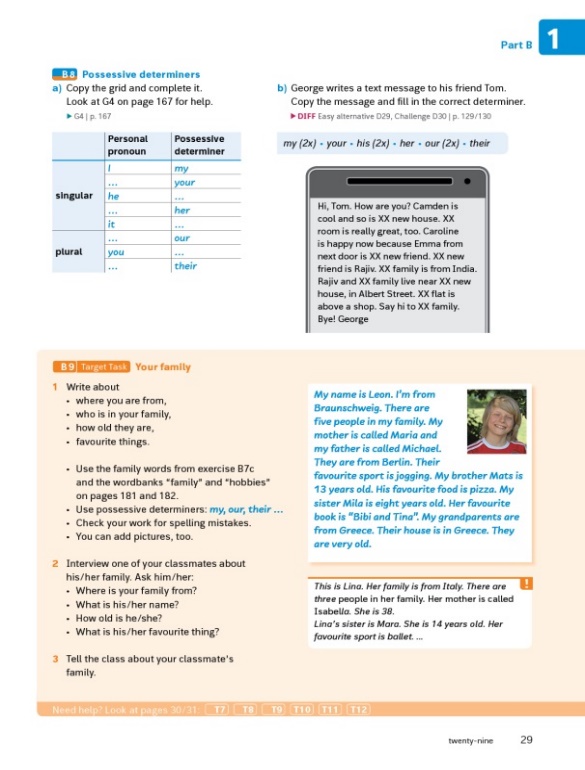 Intro (2 Seiten)
Part A (4-6 Seiten)
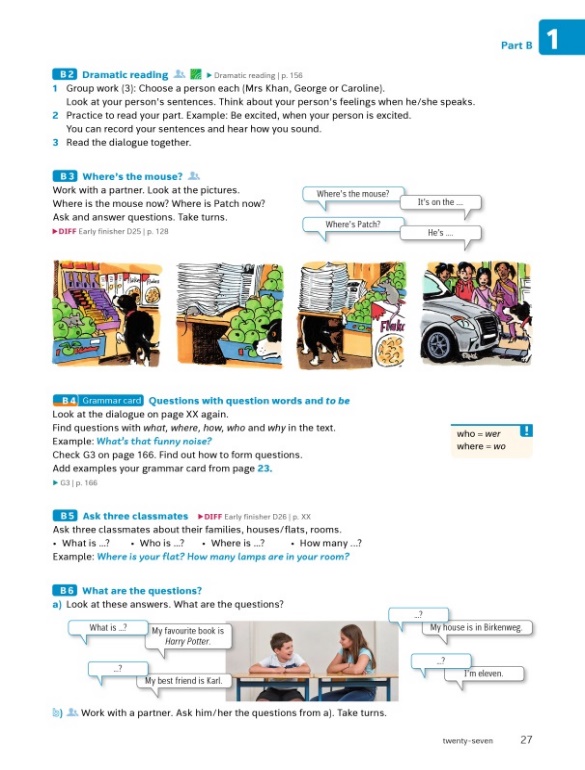 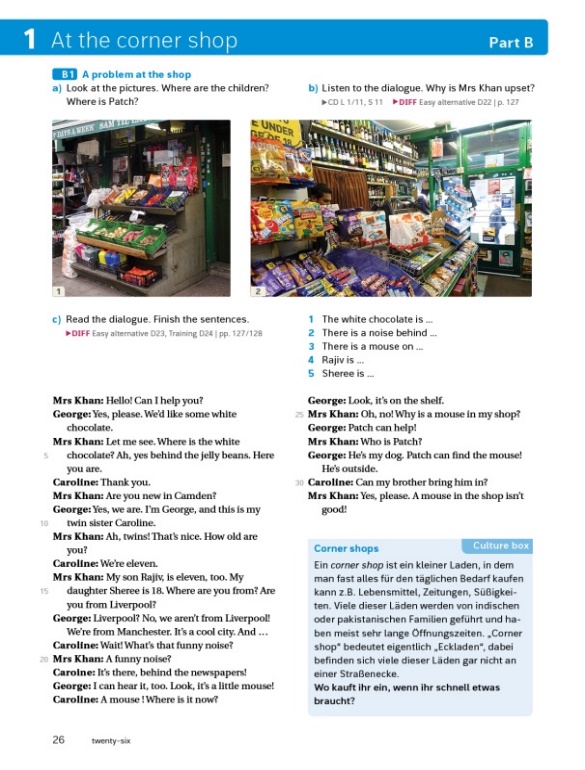 A Target Task Tool
(1-2 Seiten)
Part B (4 Seiten)
-> target task
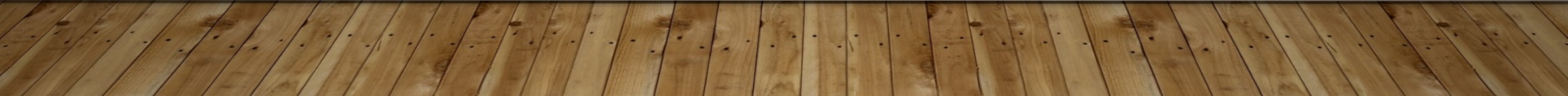 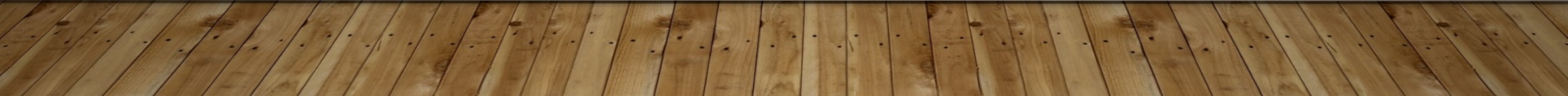 Intro (2 Seiten)
Part A (4-6 Seiten)
A Target Task Tool
(1-2 Seiten)
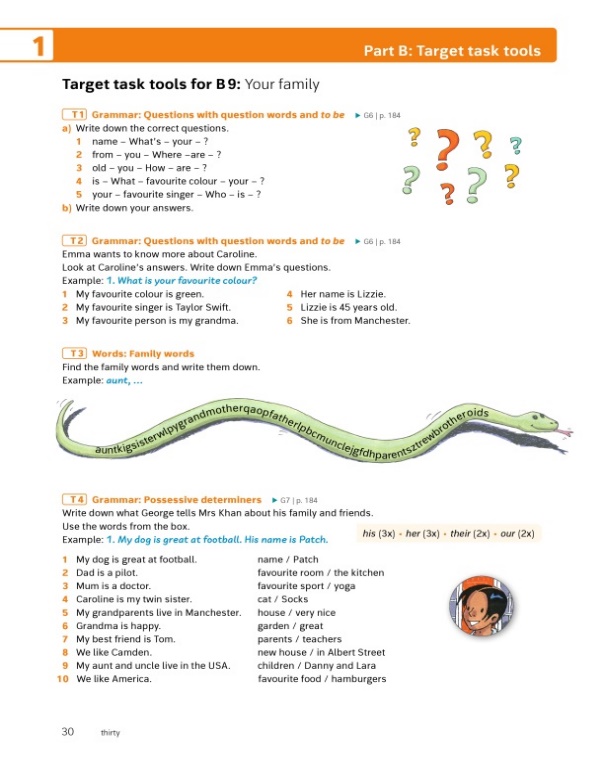 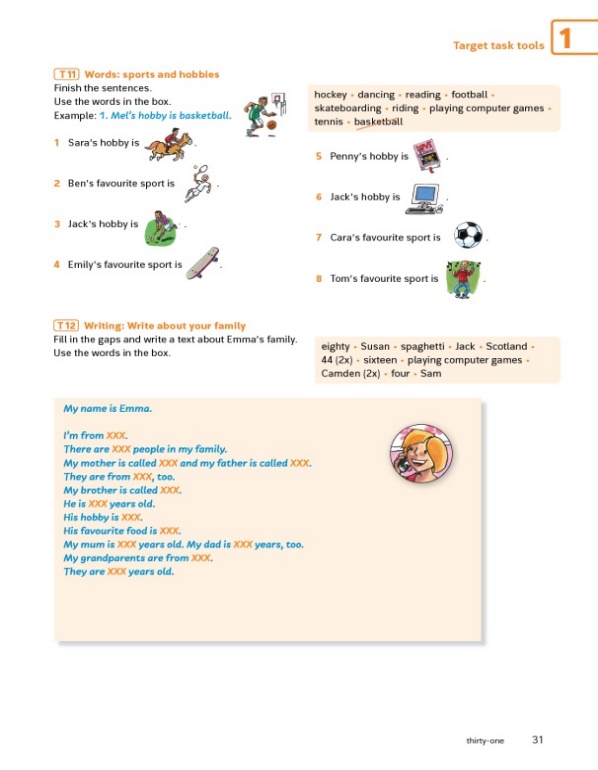 Part B (4-6 Seiten)
-> target task
B Target Task Tool
(1-2 Seiten)
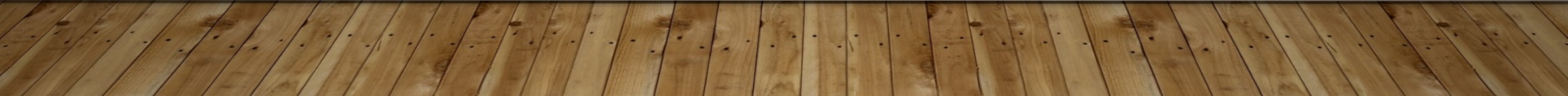 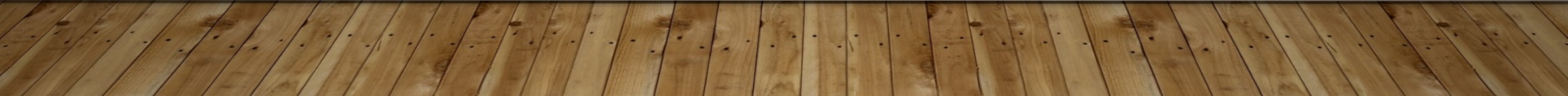 Intro (2 Seiten)
Part A (4-6 Seiten)
A Target Task Tool
(1-2 Seiten)
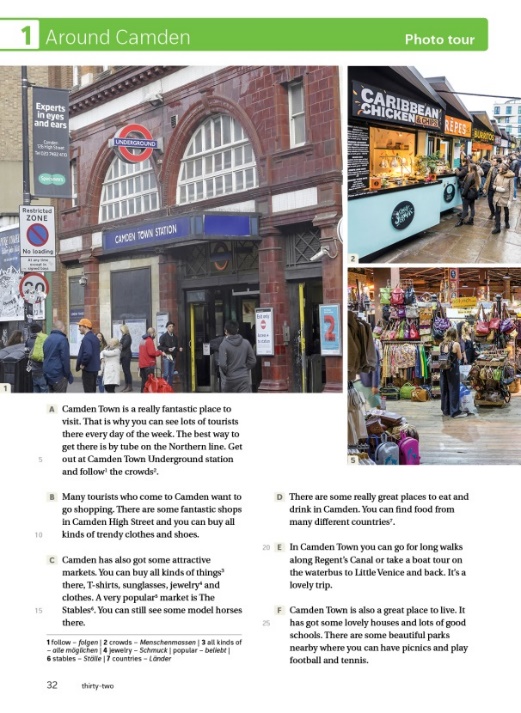 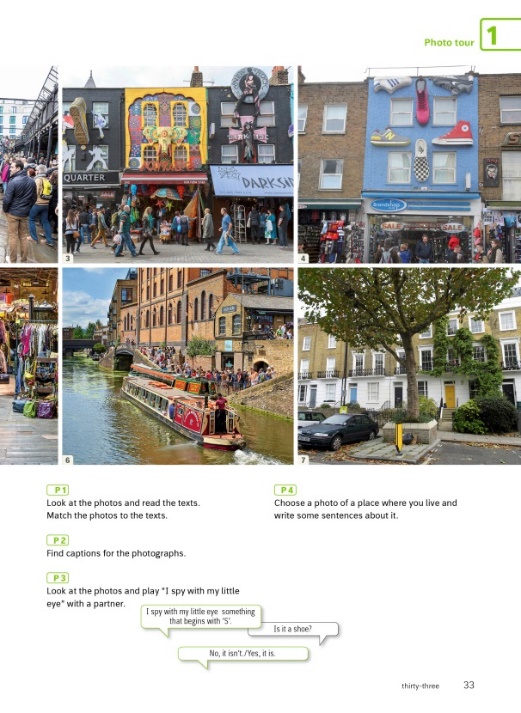 Part B (4-6 Seiten)
-> target task
B Target Task Tool
(1-2 Seiten)
Photo/Reading Tour
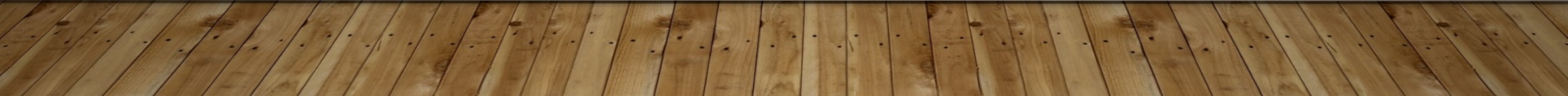 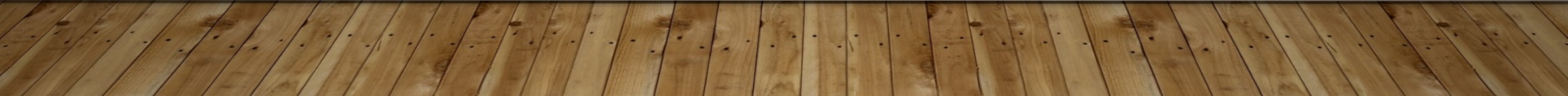 Intro (2 Seiten)
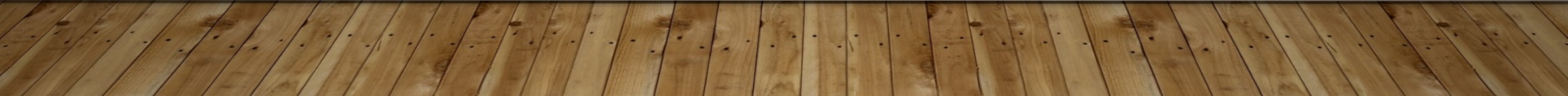 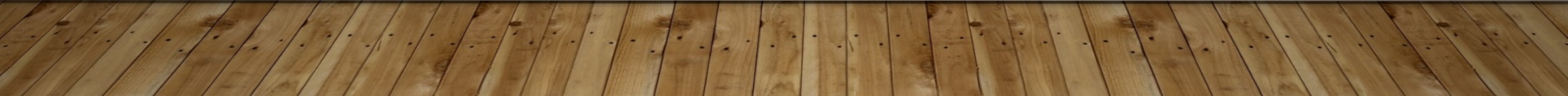 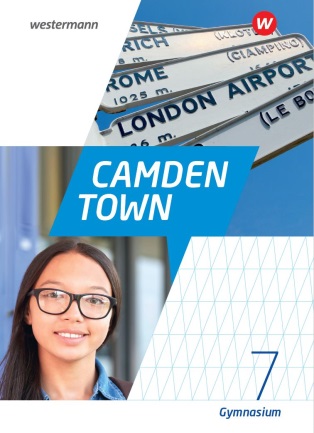 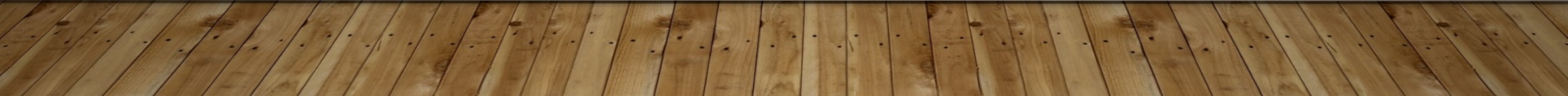 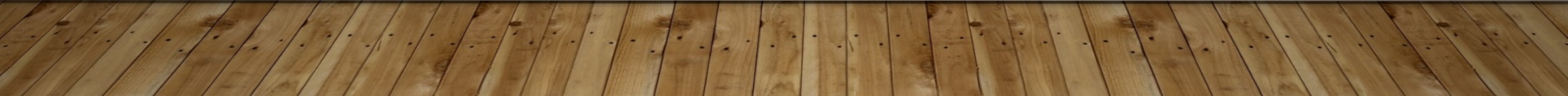 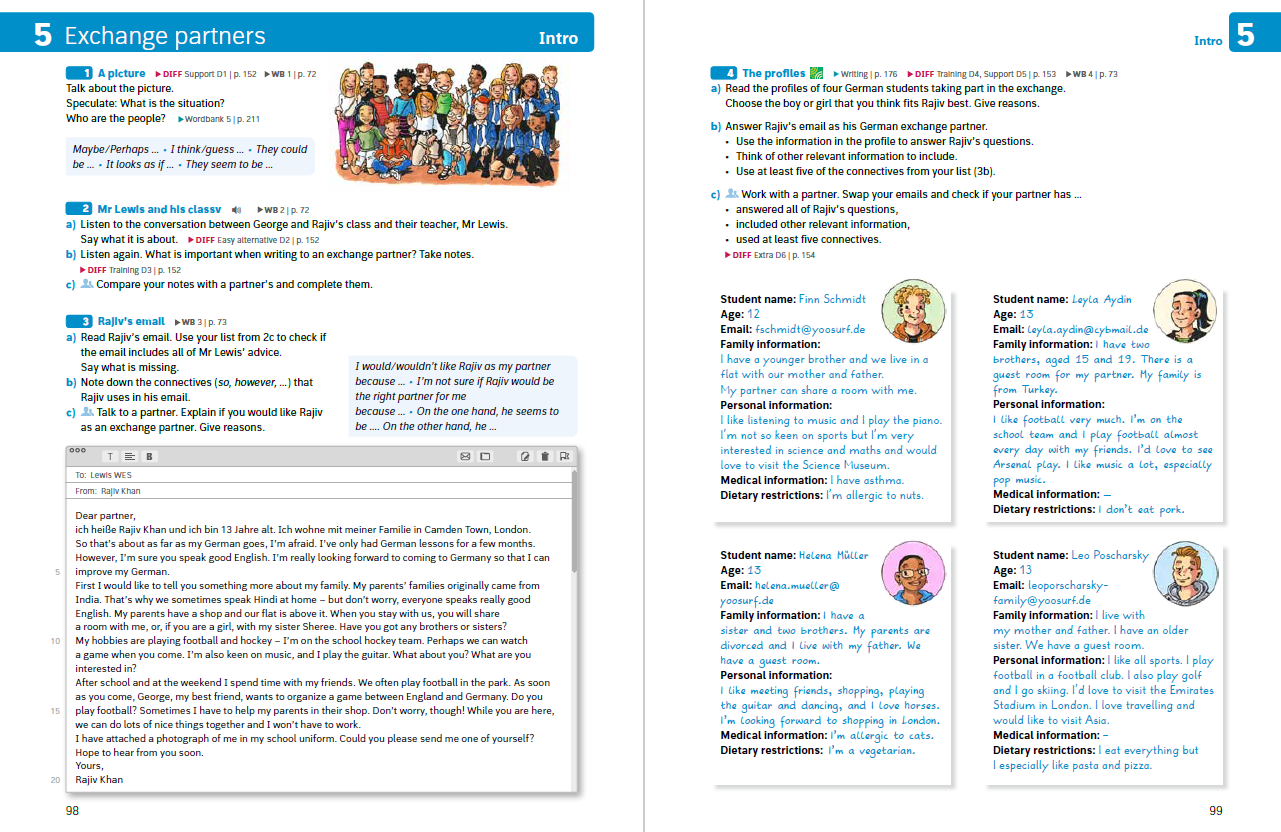 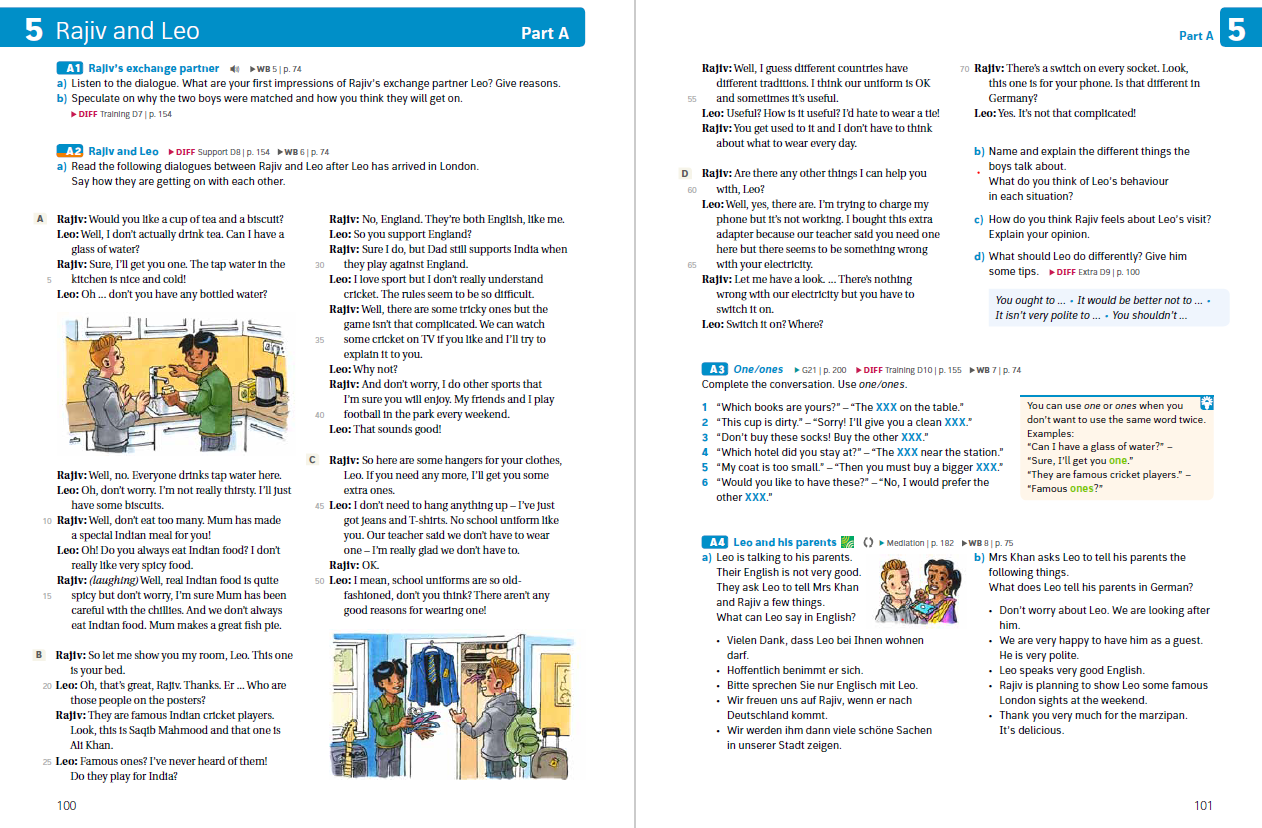 Intro (2 Seiten)
Part A (4-6 Seiten)
 -> target task
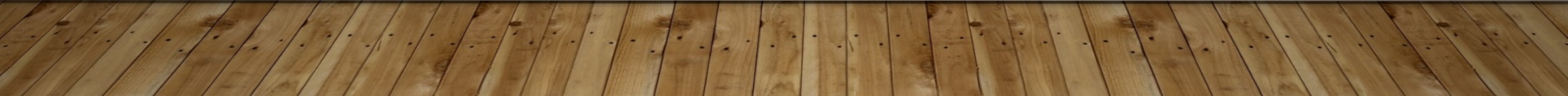 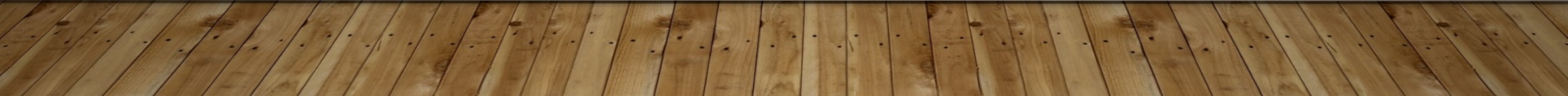 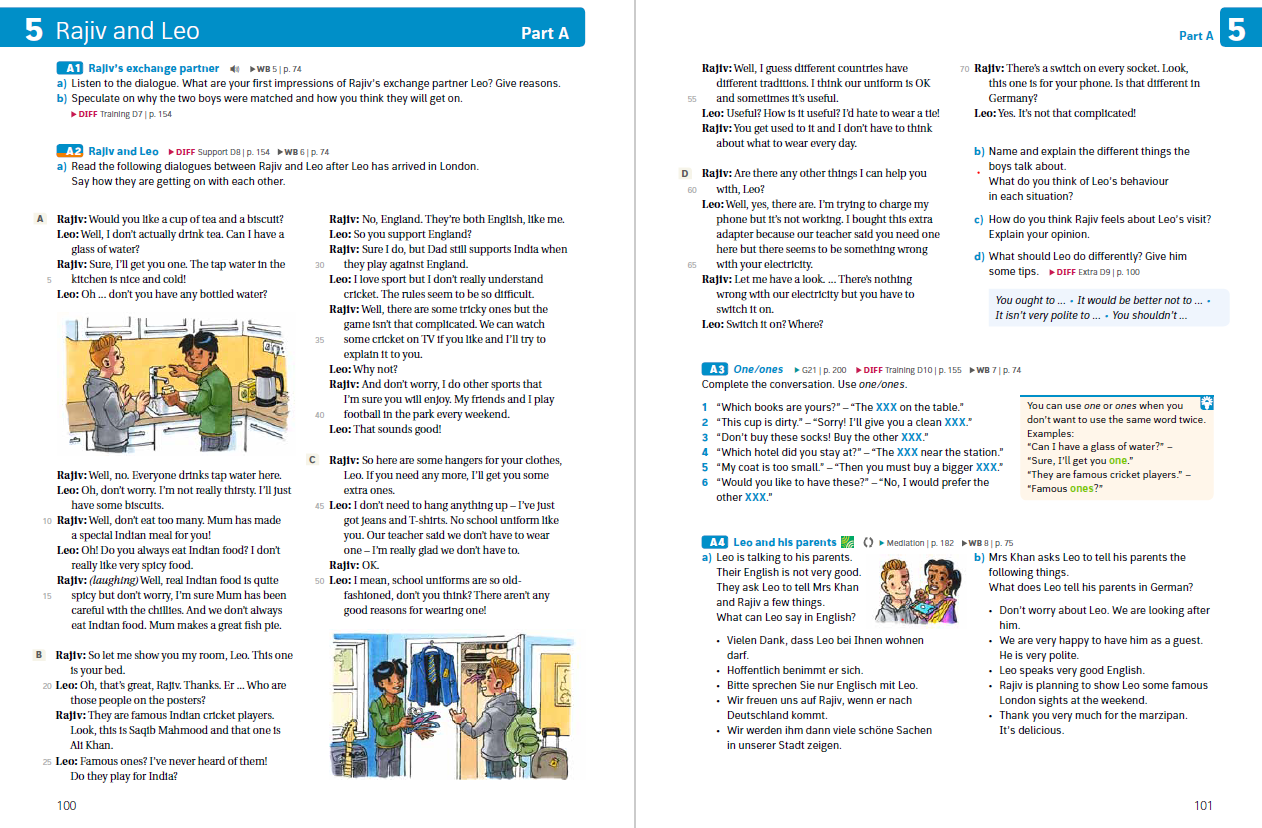 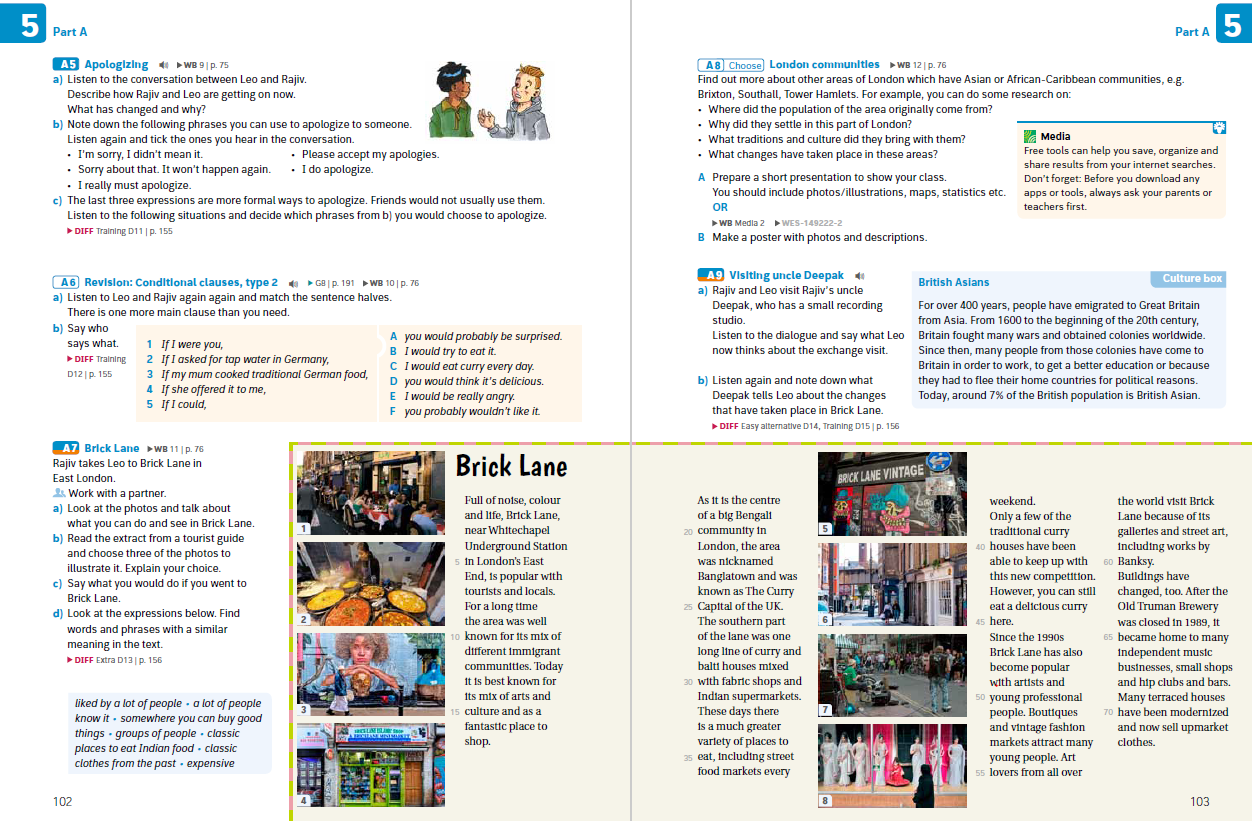 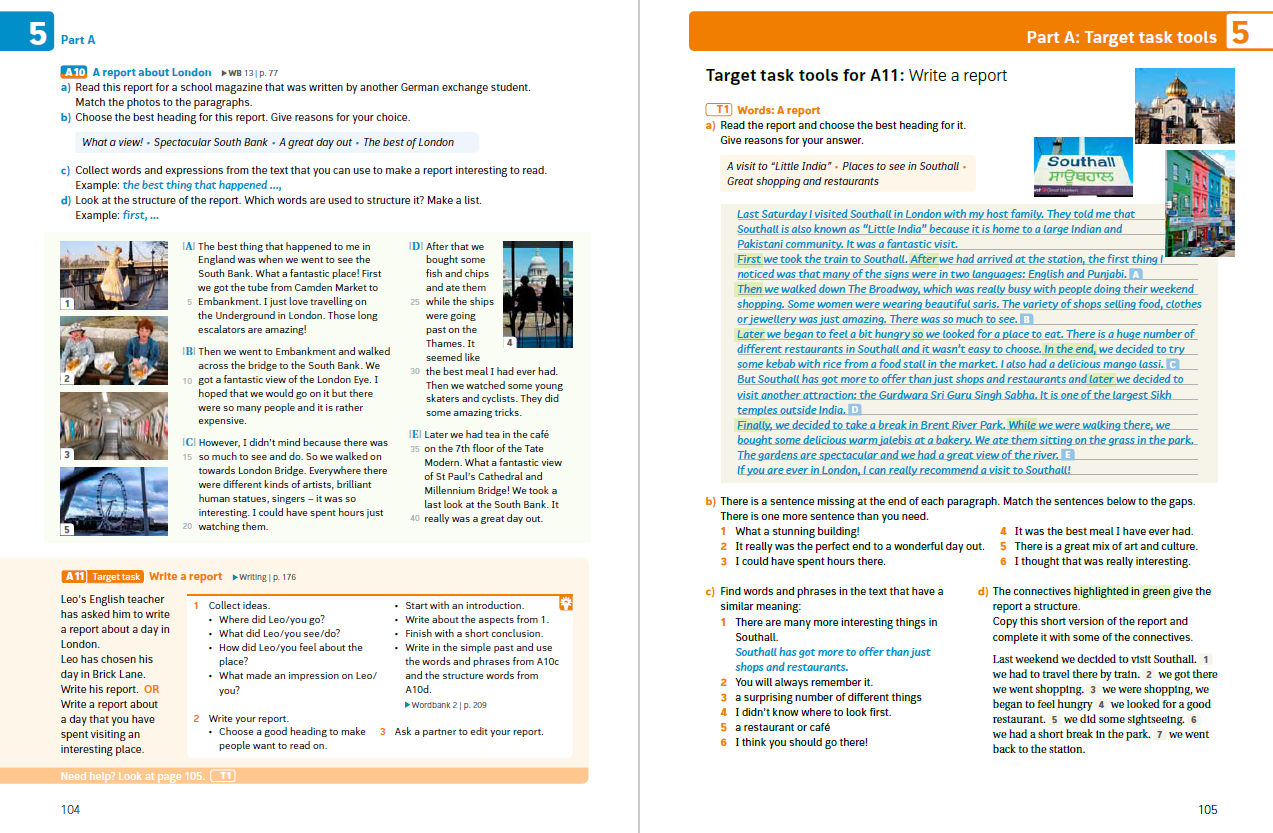 Intro (2 Seiten)
Part A (4-6 Seiten)
A Target Task Tool
(1-2 Seiten)
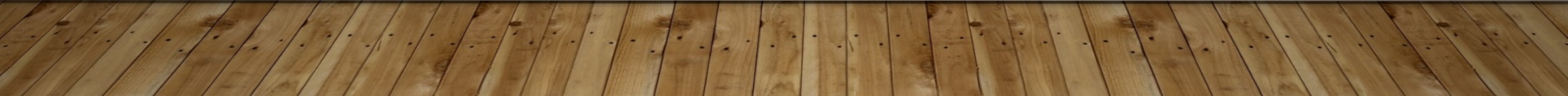 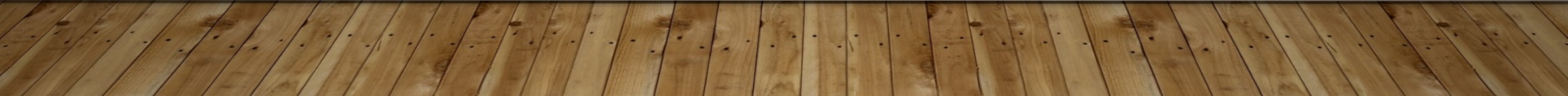 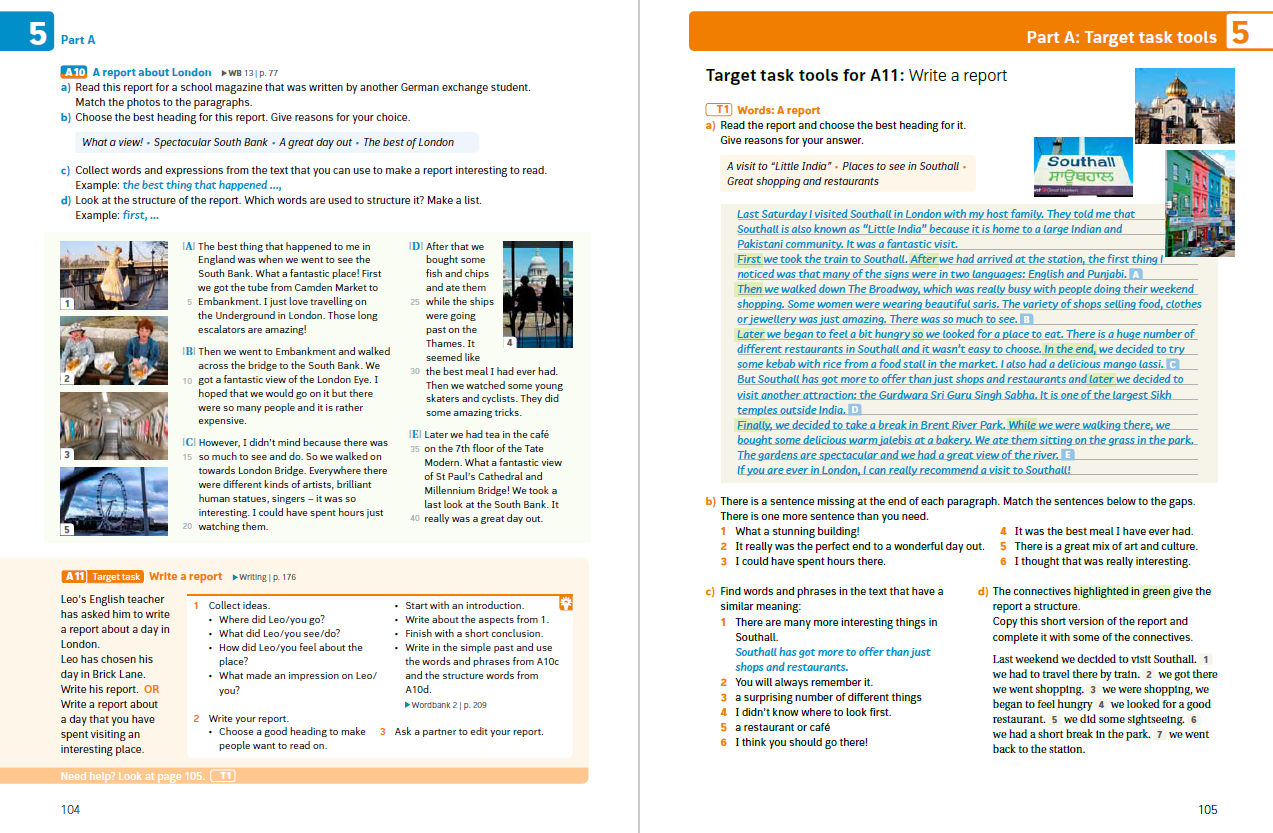 Intro (2 Seiten)
Part A (4-6 Seiten)
A Target Task Tool
(1-2 Seiten)
Part B (4-6 Seiten)
-> target task
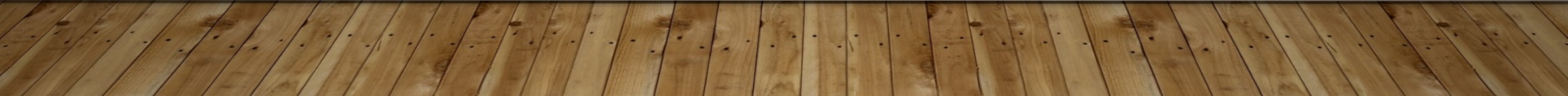 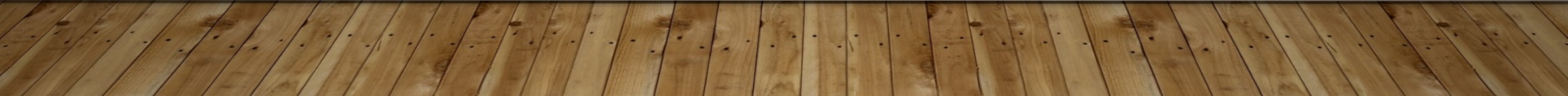 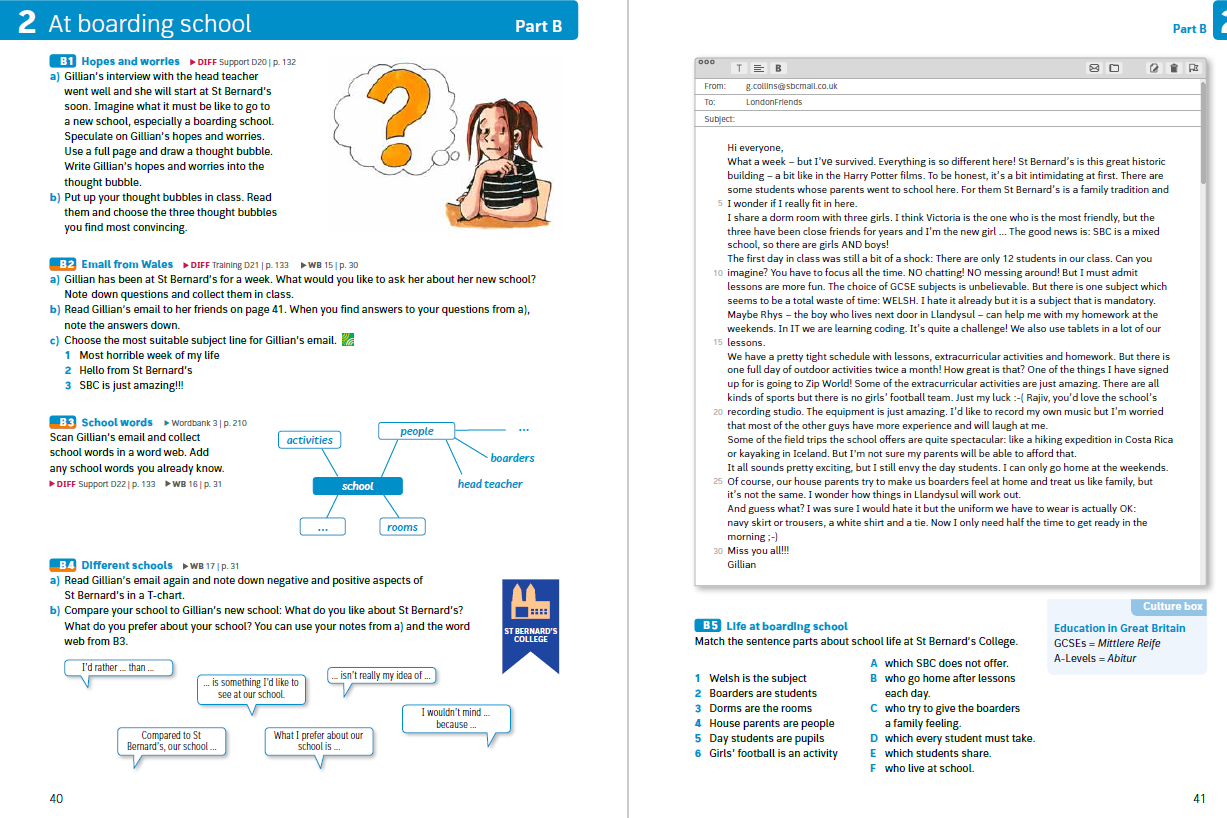 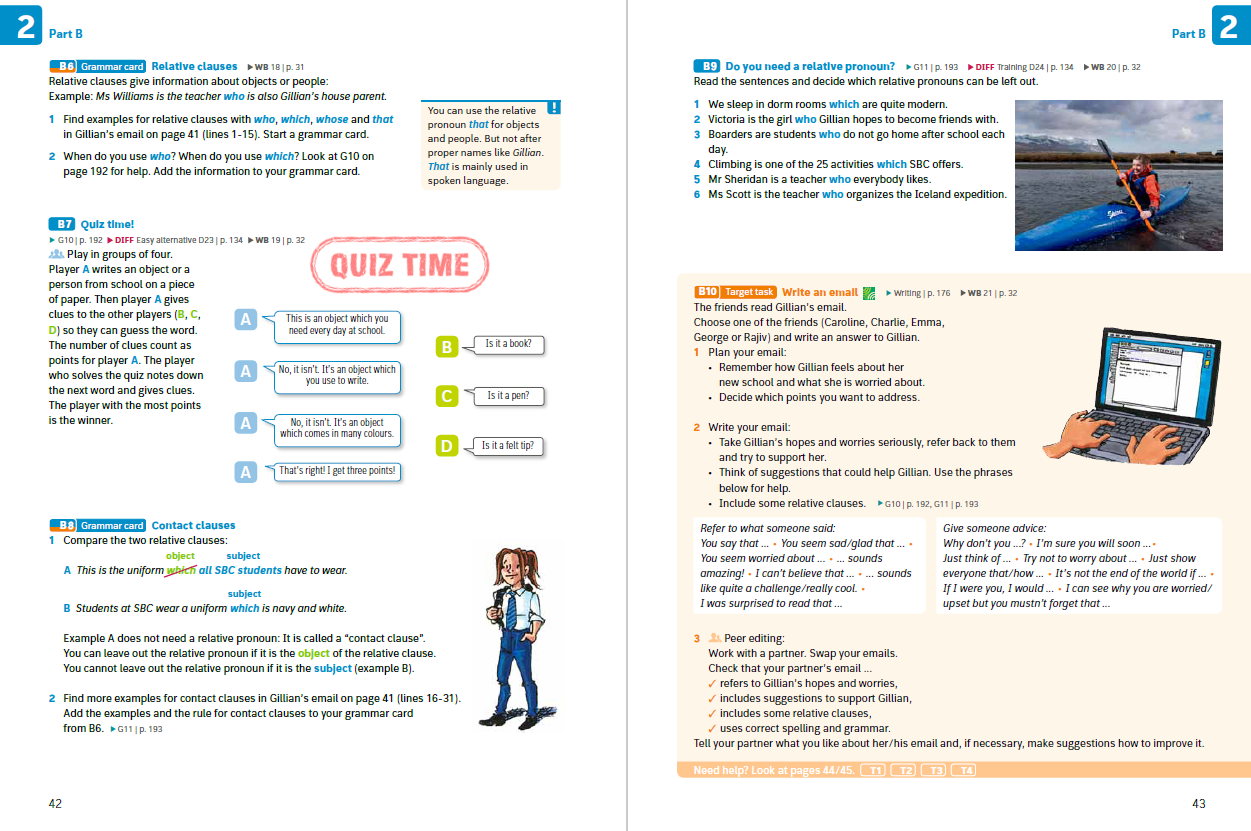 Intro (2 Seiten)
Part A (4-6 Seiten)
A Target Task Tool
(1-2 Seiten)
Part B (4-6 Seiten)
-> target task
B Target Task Tool
(1-2 Seiten)
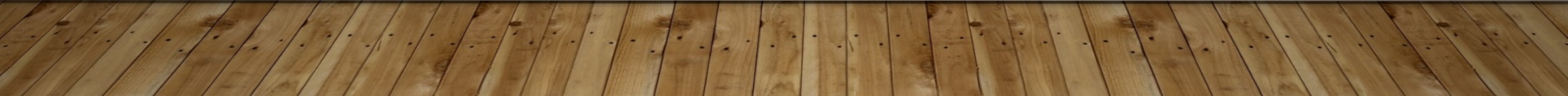 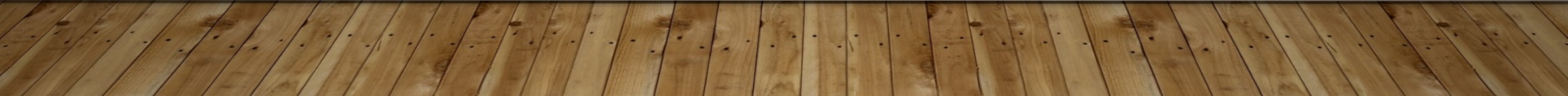 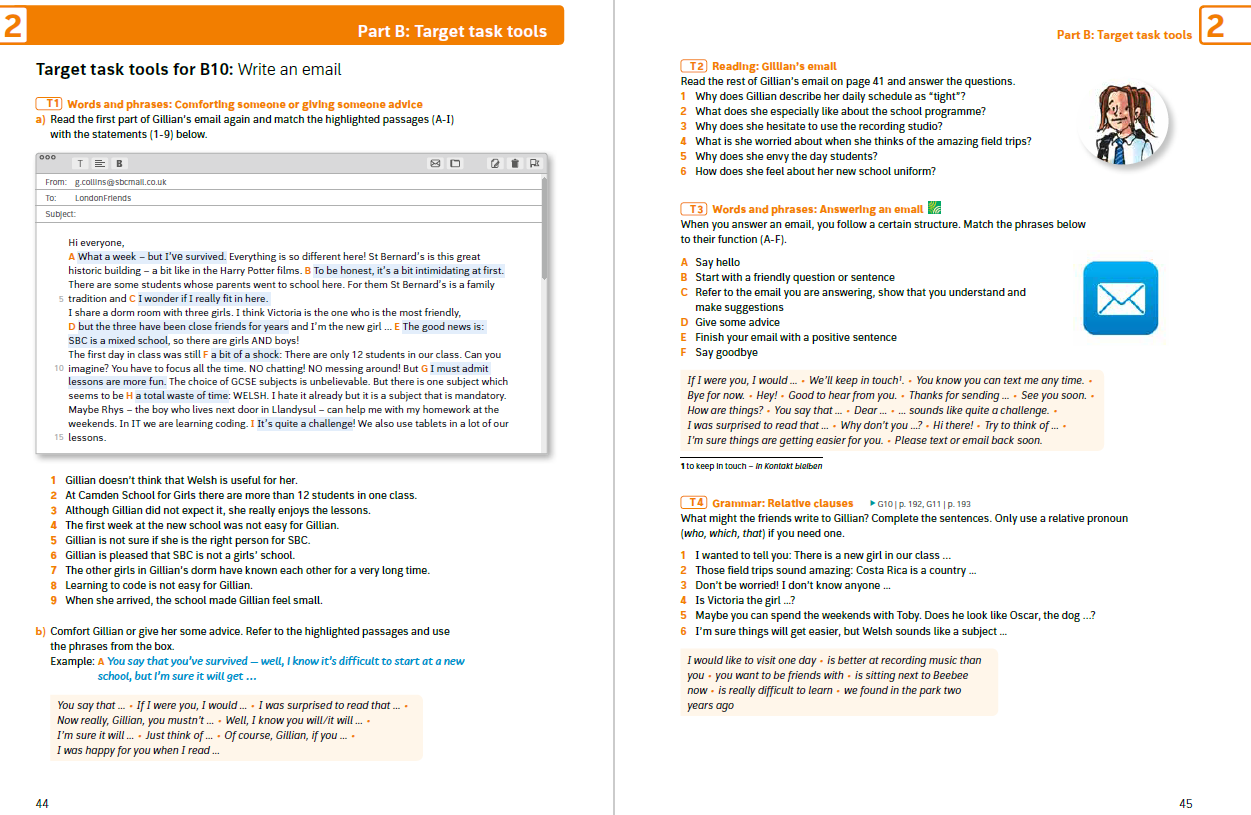 Intro (2 Seiten)
Part A (4-6 Seiten)
A Target Task Tool
(1-2 Seiten)
Part B (4-6 Seiten)
-> target task
B Target Task Tool
(1-2 Seiten)
Photo/Reading Tour
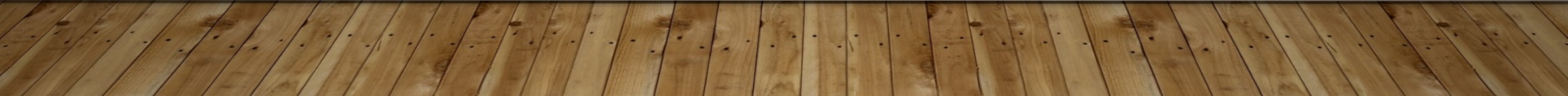 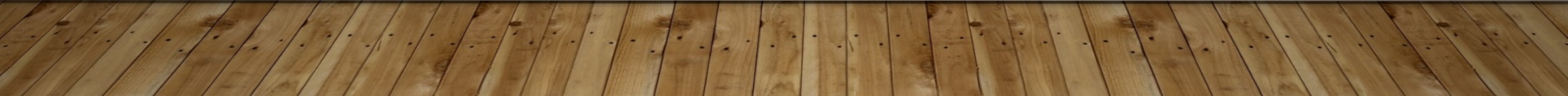 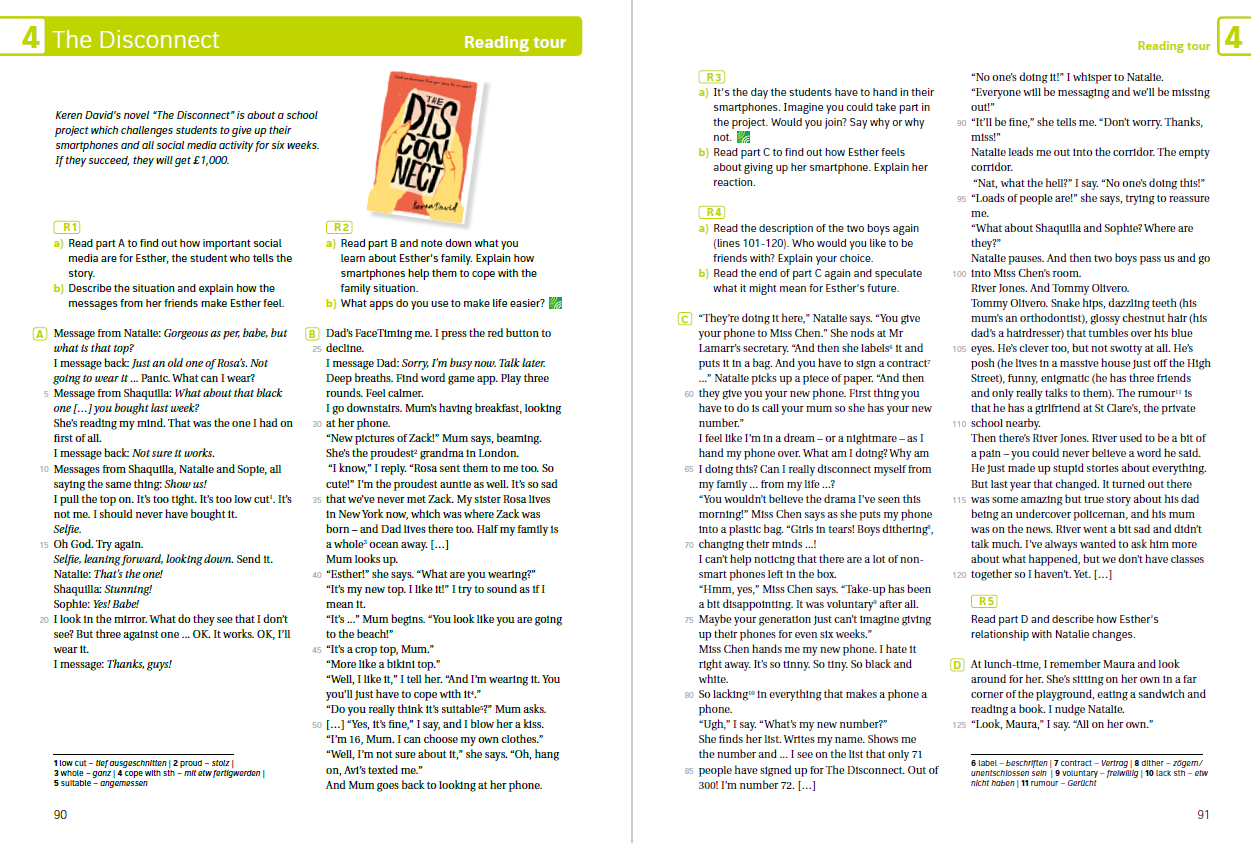 Intro (2 Seiten)
Part A (4-6 Seiten)
A Target Task Tool
(1-2 Seiten)
Part B (4-6 Seiten)
-> target task
B Target Task Tool
(1-2 Seiten)
Photo/Reading Tour
Selbsteinschätzung
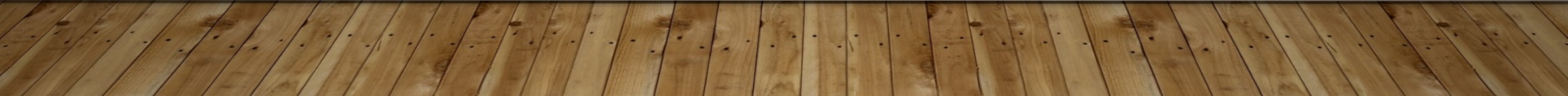 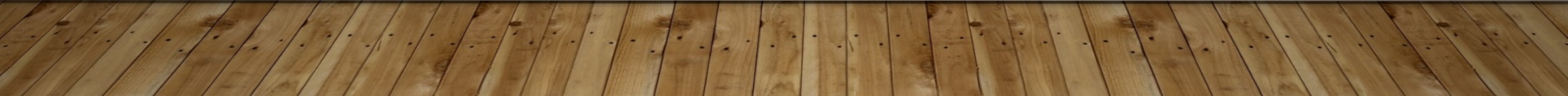 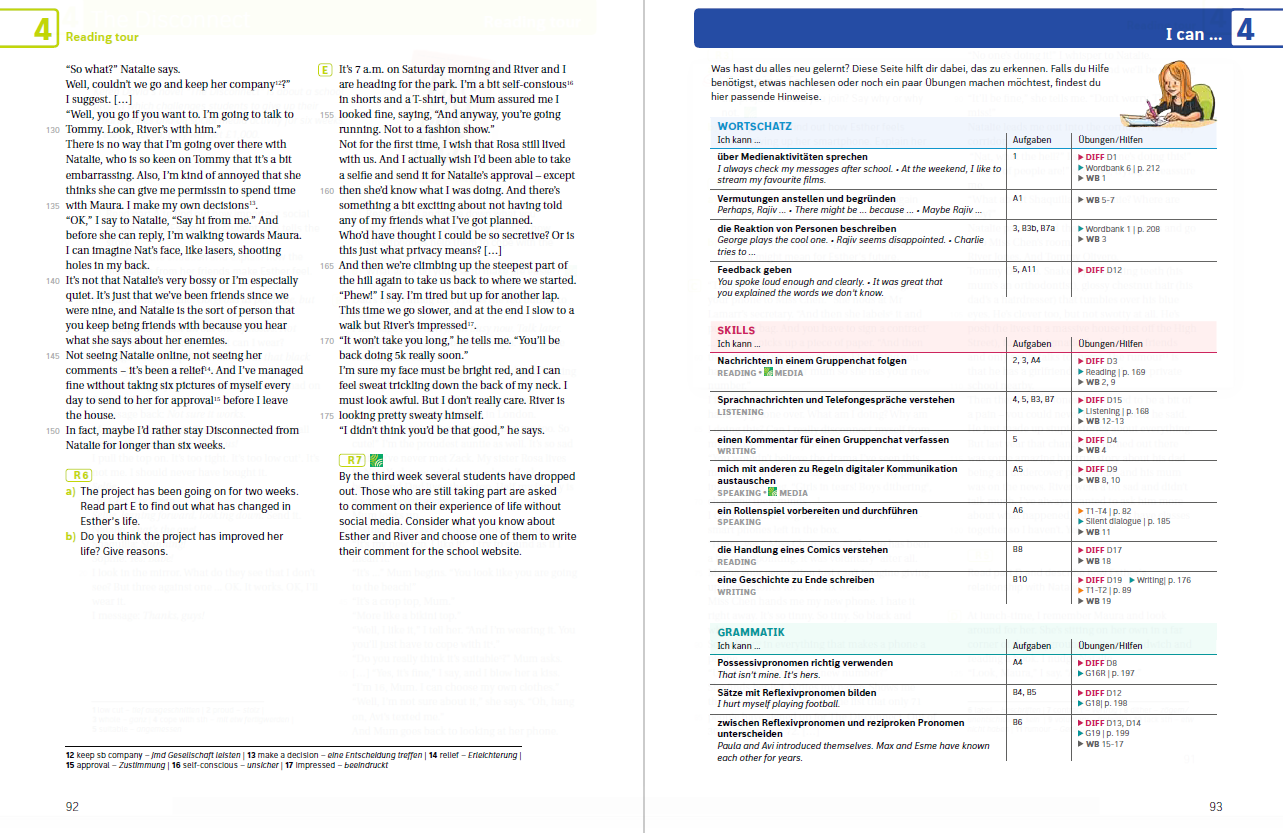 Medienkompetenz
Verstärkte Einbindung von Aufgaben zur Medienkompetenz
Kennzeichnung von Medienkompetenz-Aufgaben im Schülerband
Zusatzangebote: per Webcode, in Lehrer-BiBox, im Workbook
weiterführende methodisch-didaktische Hinweise in Materialien für Lehrkräfte
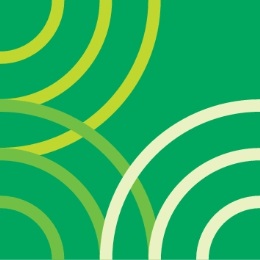 Differenzierungskonzept
Target tasks als Möglichkeit der Differenzierung 
Offene Aufgaben, die unterschiedliche Ergebnisse ermöglichen
Individuelle Differenzierungsmöglichkeiten durch Target tasks tools
Differenzierungskonzept
NEU: Umfassender Differenzierungsanhang Diff and train 
Differenzierende Übungen und Trainingsübungen zu den Kapiteln
Kategorien: 
Support
Easy alternative
Extra
Training
Support
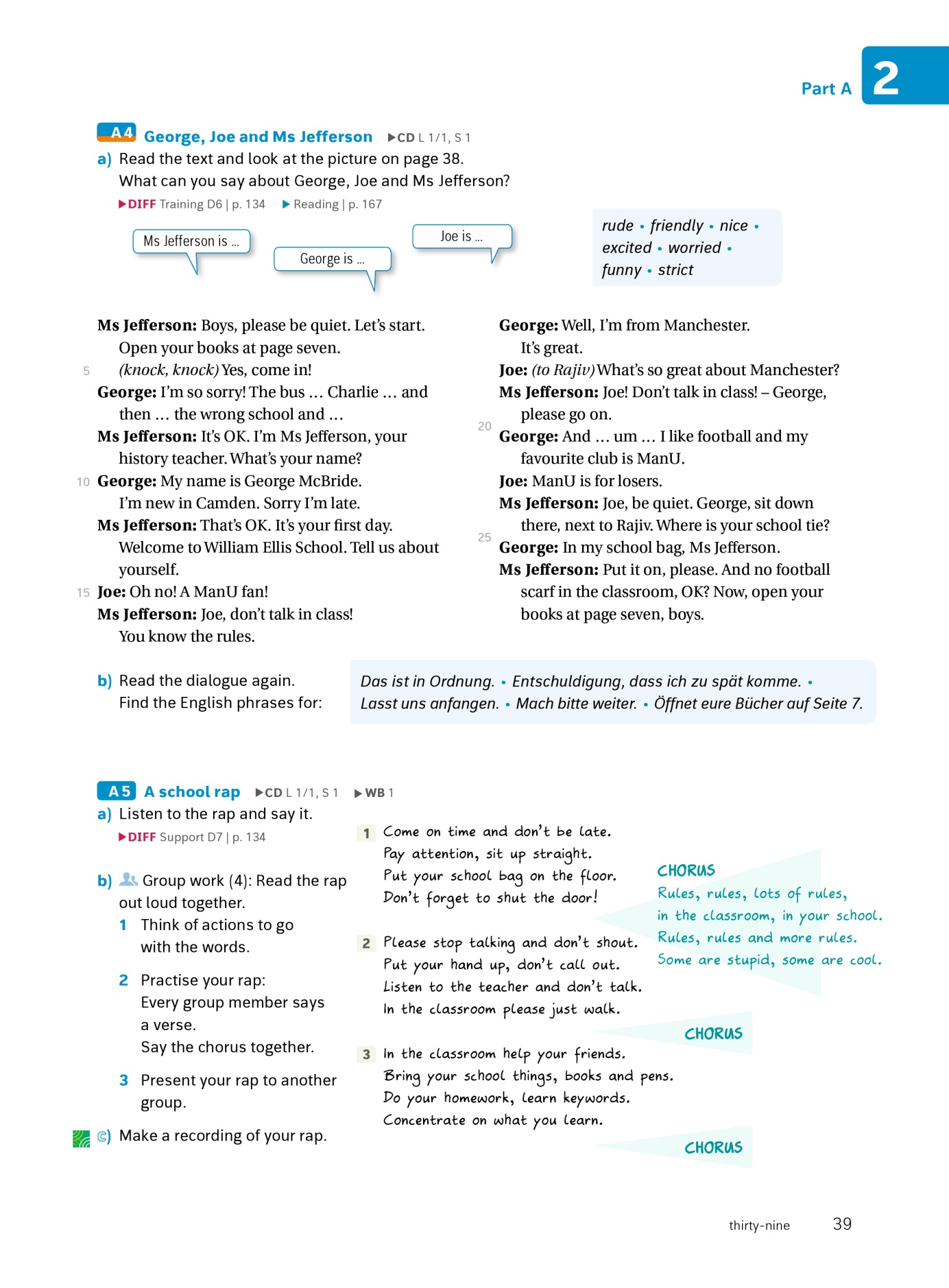 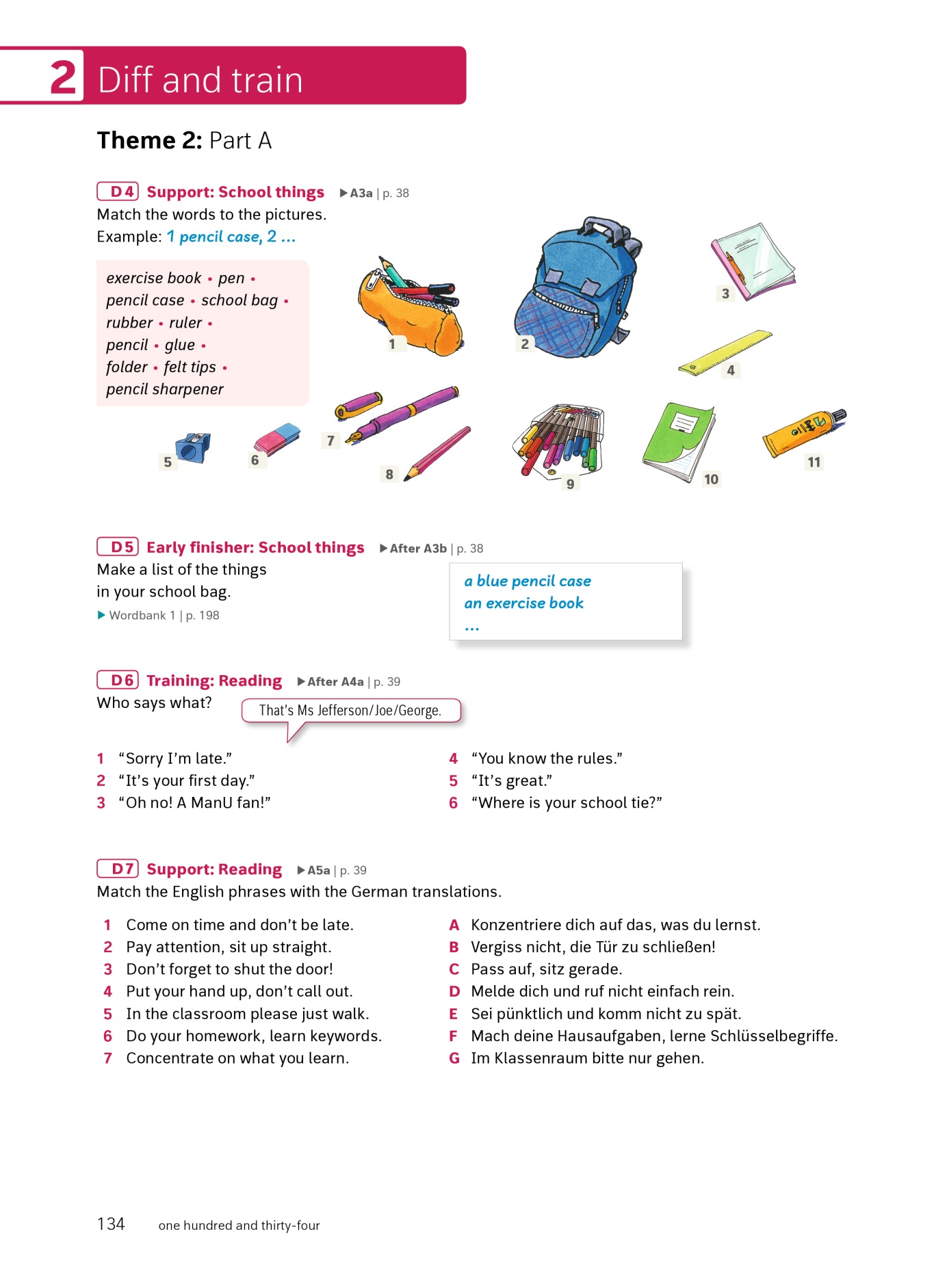 Easy alternative
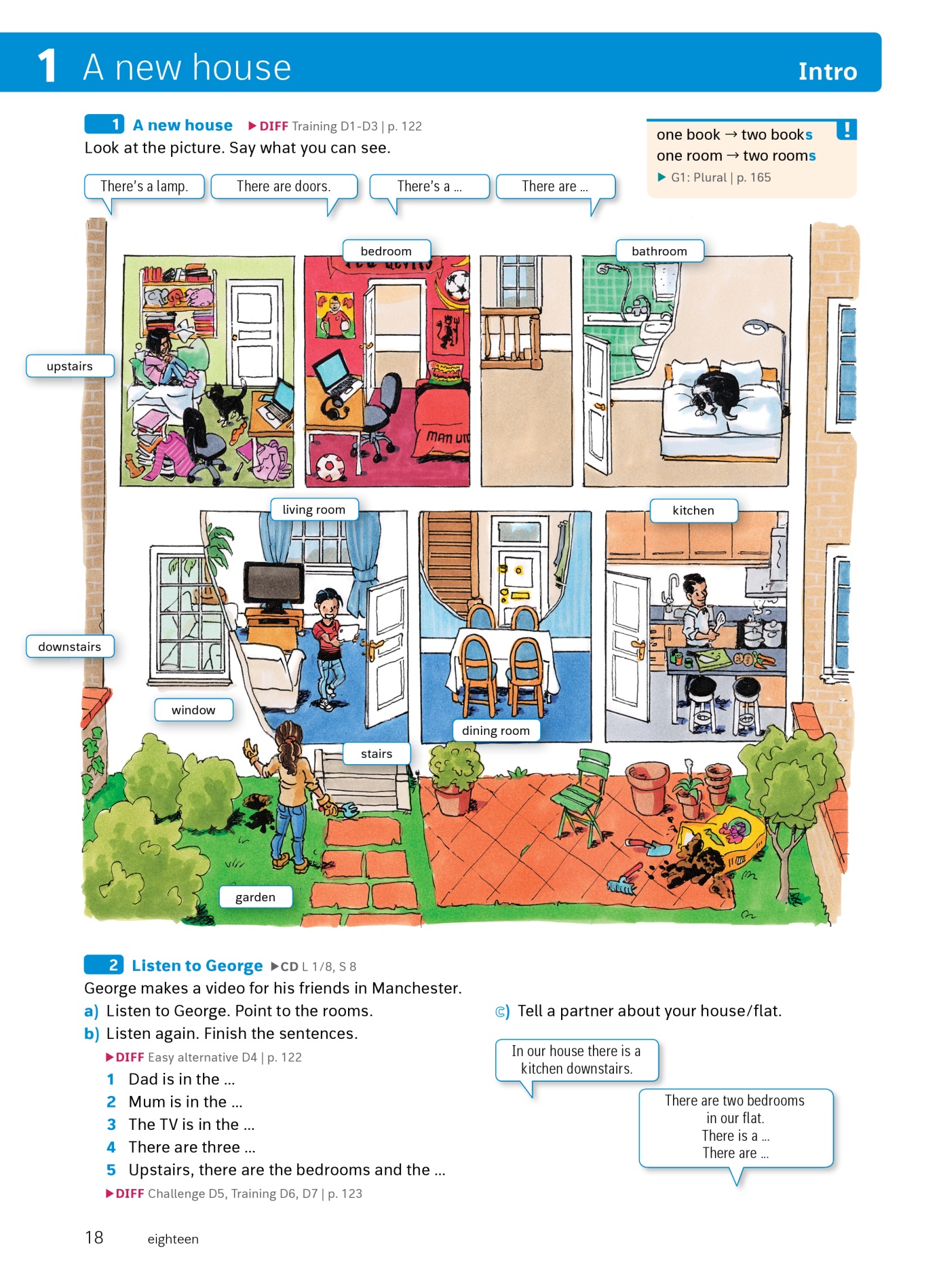 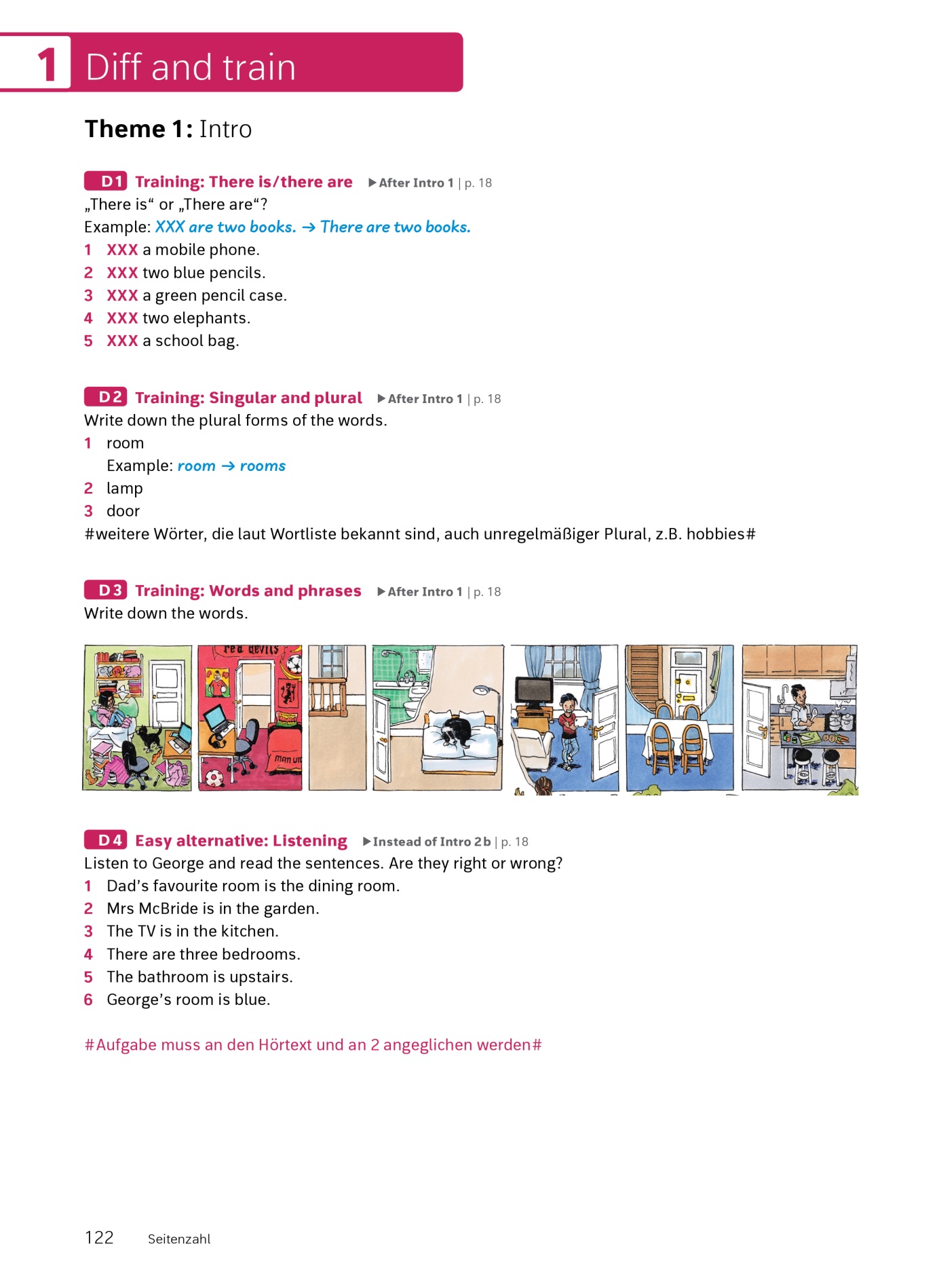 Extra
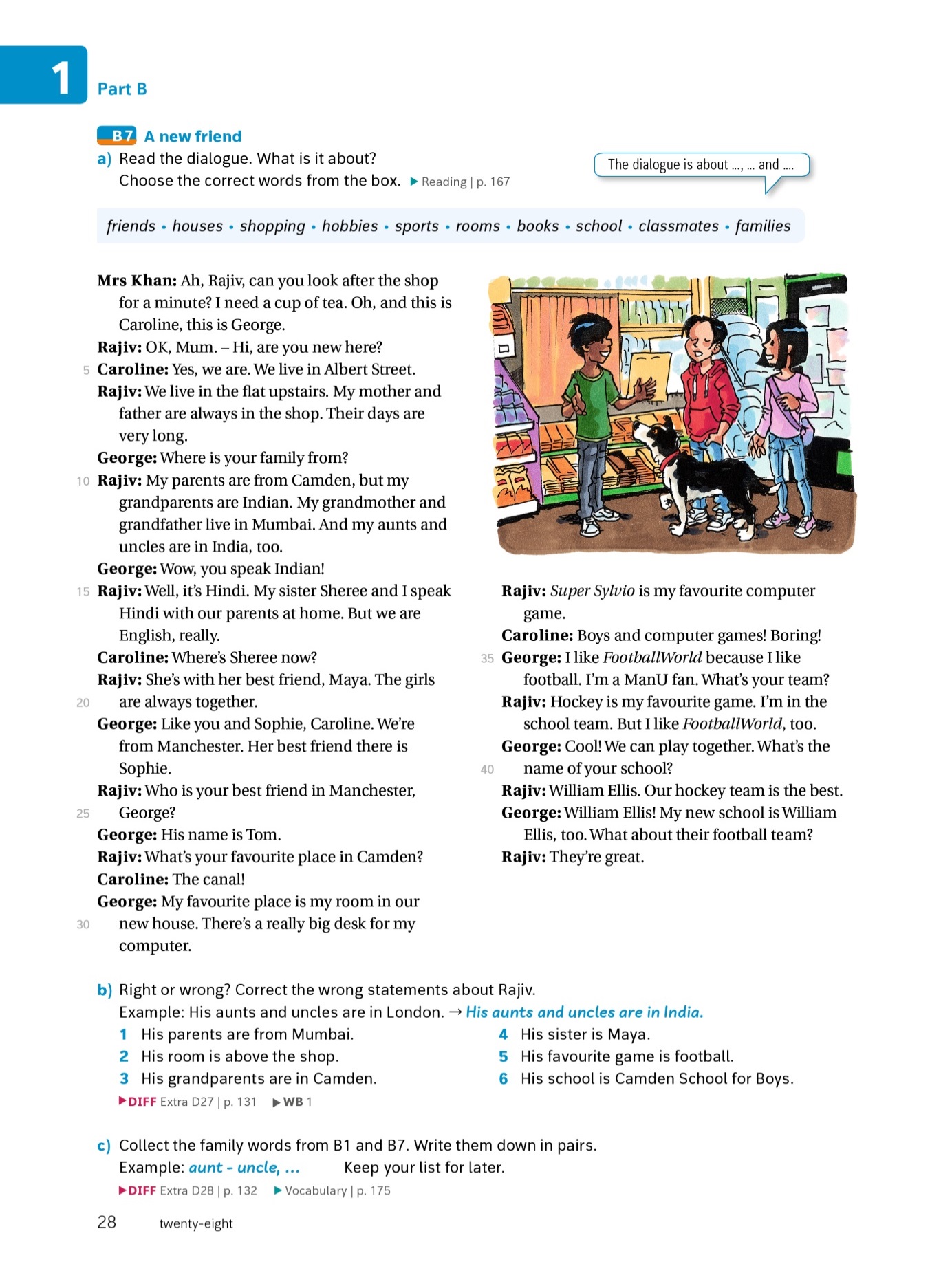 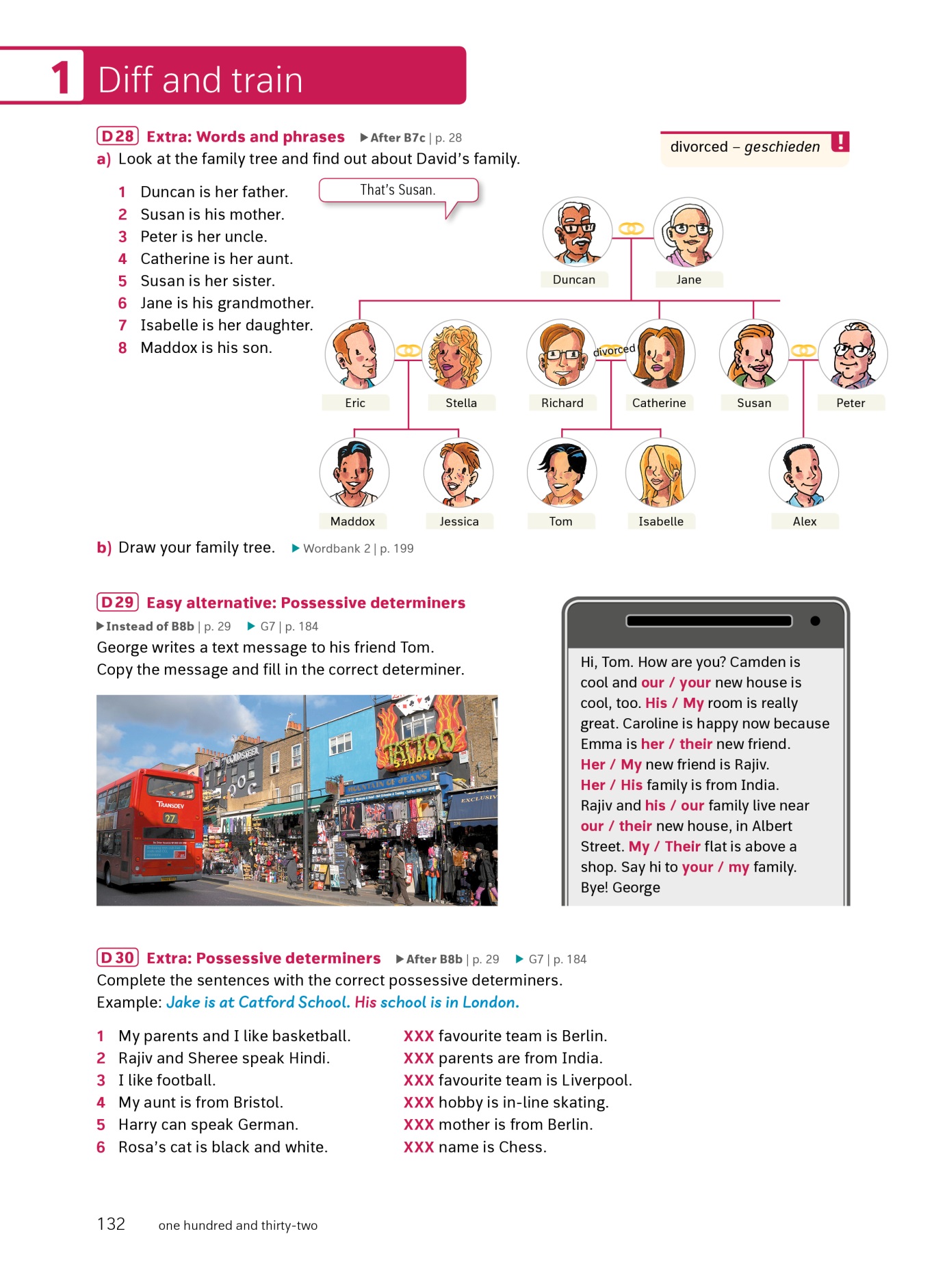 training
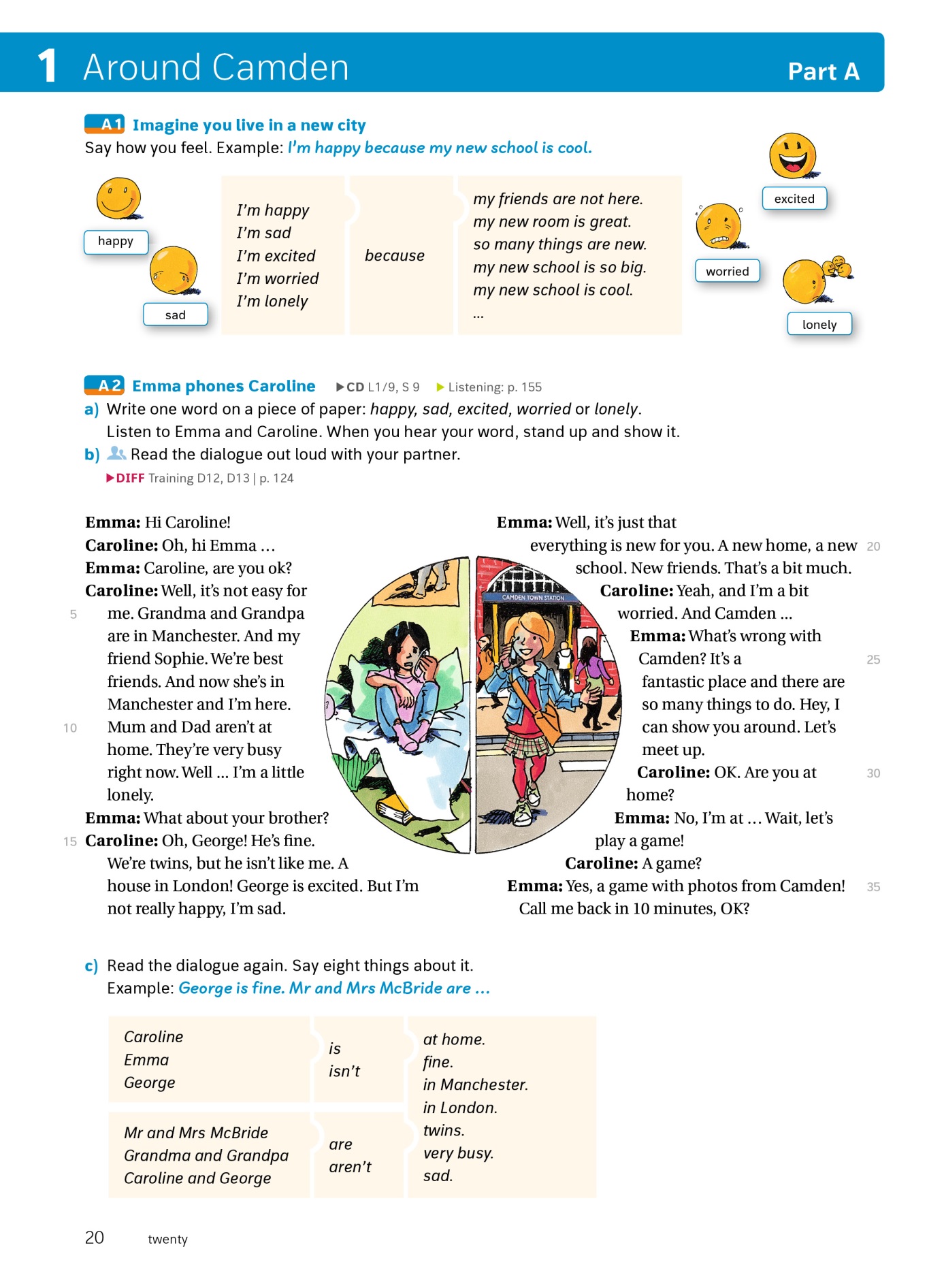 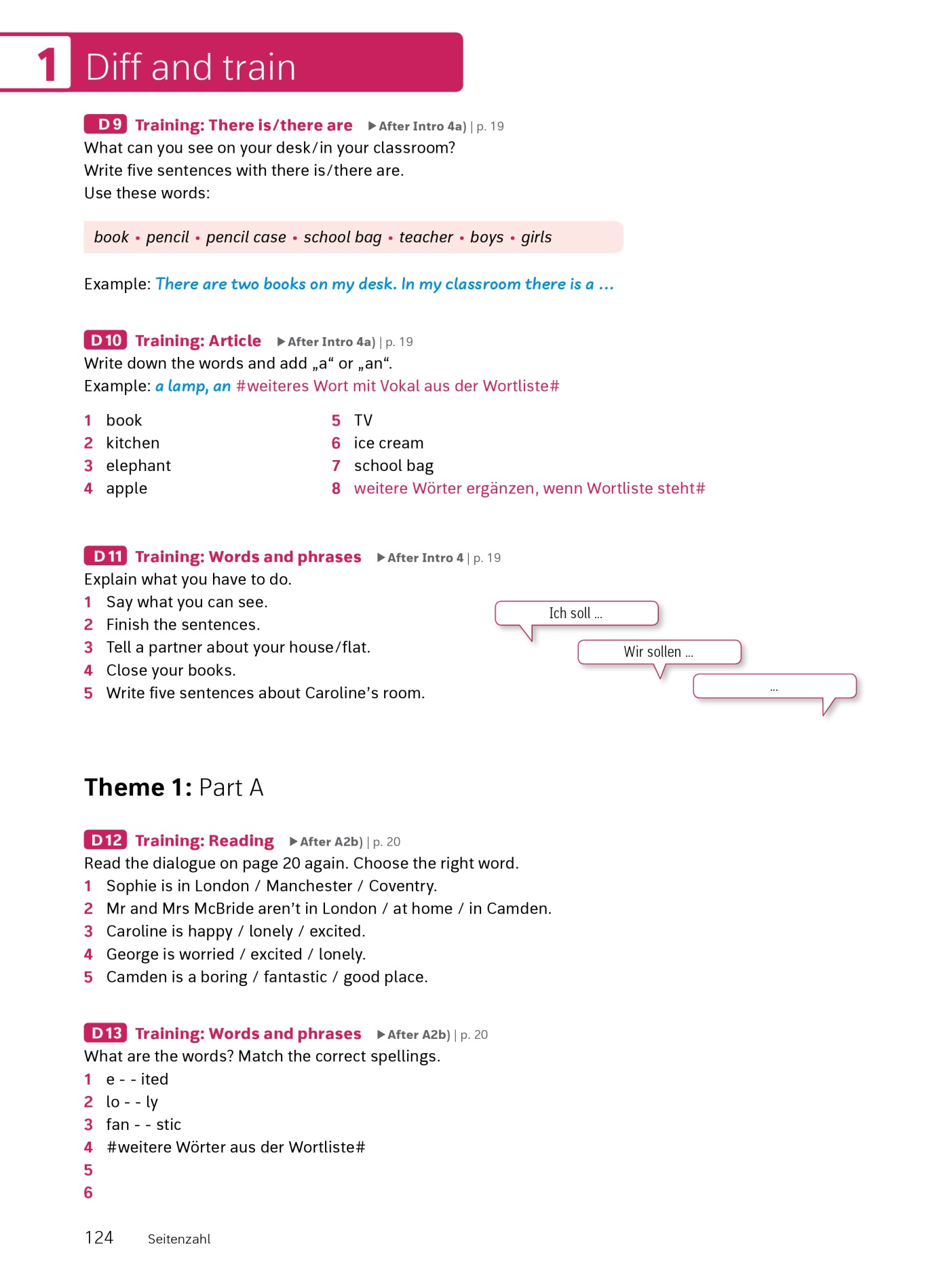 Camden Town und LEhrertypen
Situation 1: „Ich habe keine Zeit!“ 
Situation 2: „Grammatik ist das A und O!“
Situation 3: „Grammatik braucht kein Mensch!“
Situation 4: „Meine Schüler sind so unterschiedlich!“
Situation 1: „ich habe keine Zeit“
Fokus: Target tasks
Aufgaben, die auf die Target task hinarbeiten
Auswahl aus den Target task tools

Verwendung des Minimalwegs
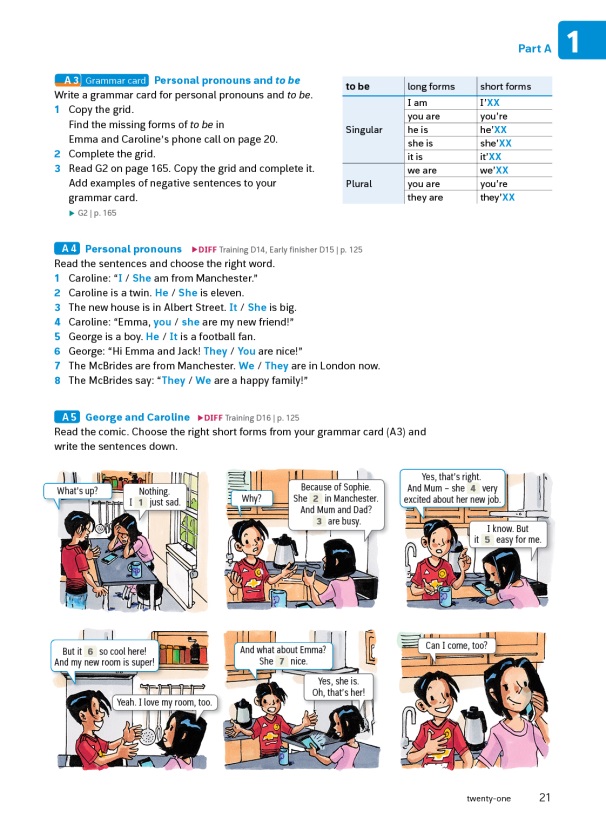 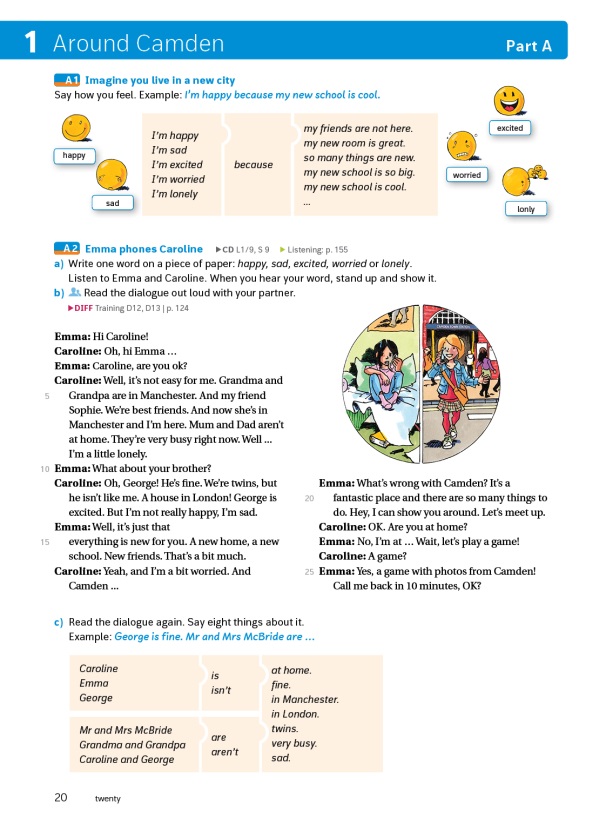 Situation 1: „ich habe keine Zeit“
Situation 1: „ich habe keine Zeit“
A1
A2
A3
A6
A8
A11
A1
A2
A3
A4
A5
A6
A7
A8
A9
A10
A11
A1
A2
A3


A6

A8

A11
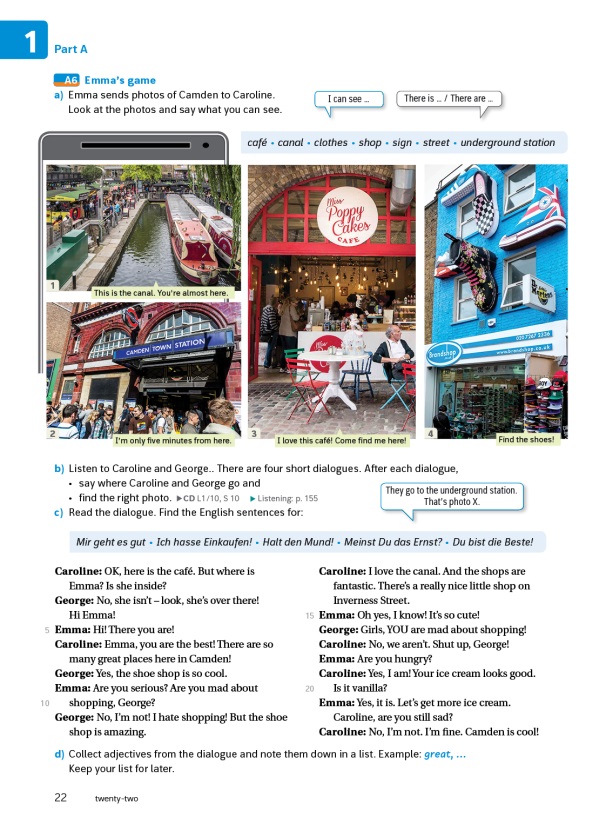 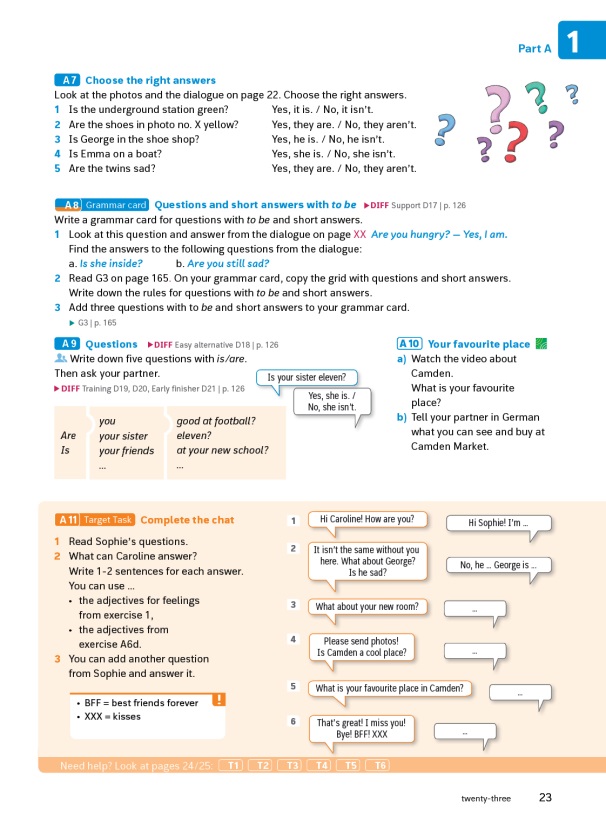 Situation 2: Grammatik ist das A und O
Fokus: grammatikvermittelnde und -trainierende Übungen
Hauptteil
Diff and train
Target task tools
Anwendung der Grammatik in den Target tasks
Situation 2: Grammatik ist das A und O
Fokus: grammatikvermittelnde und -trainierende Übungen
Hauptteil
Diff and train
Target task tools
Anwendung der Grammatik in den Target tasks
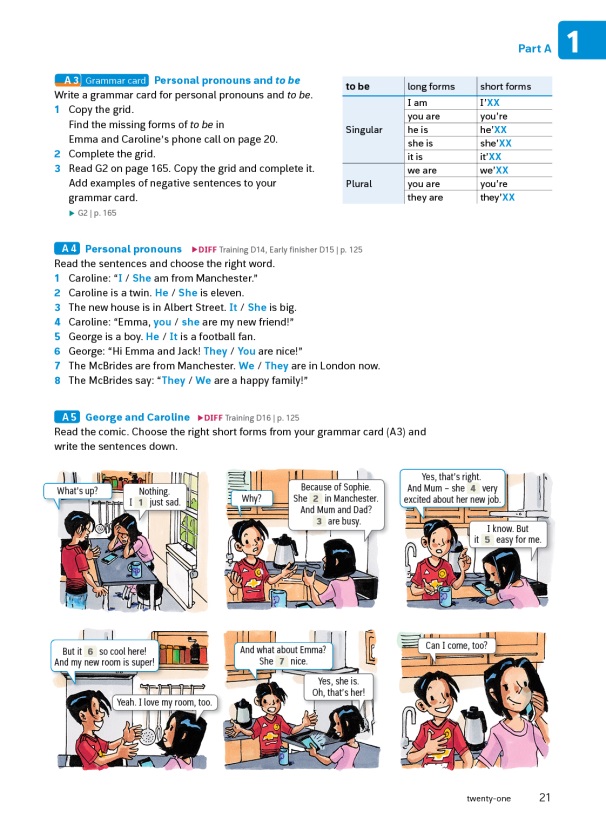 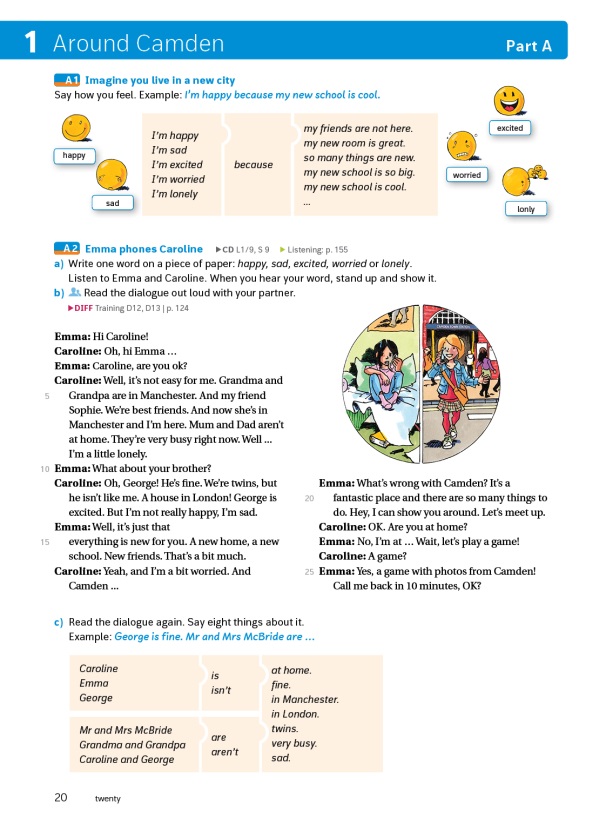 Situation 2: Grammatik ist das A und O
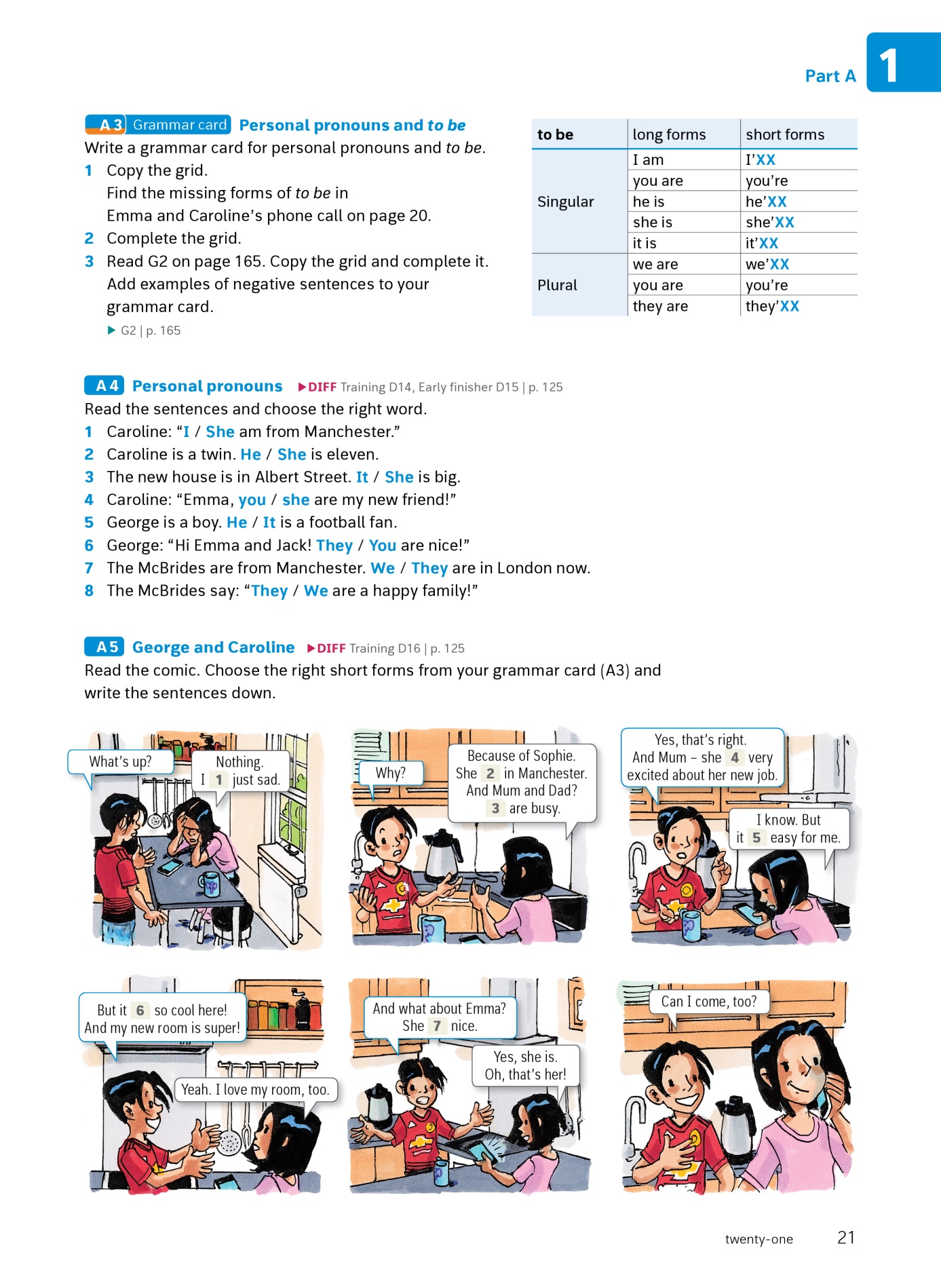 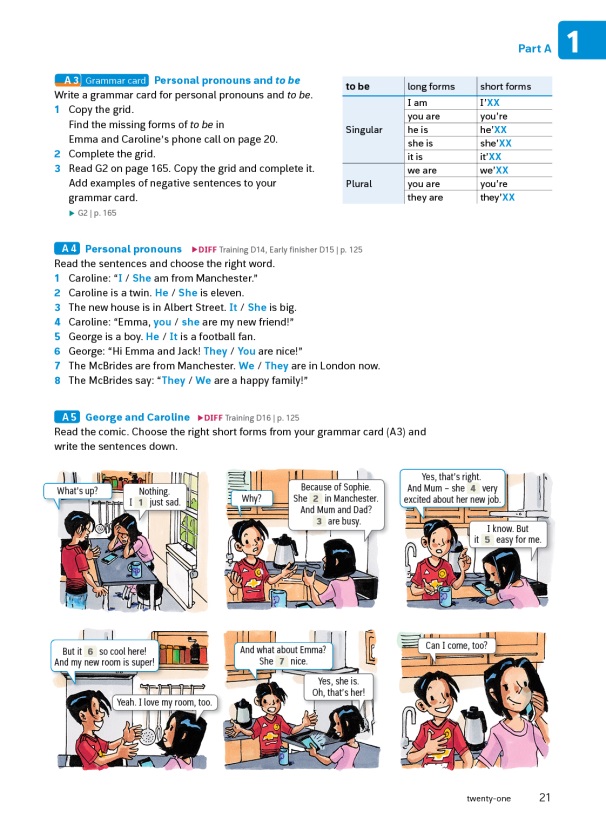 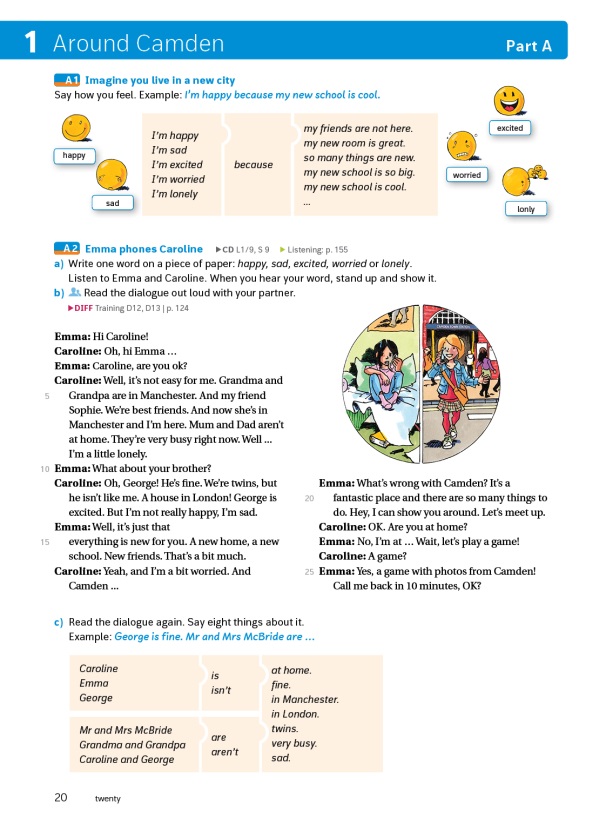 Situation 2: Grammatik ist das A und O
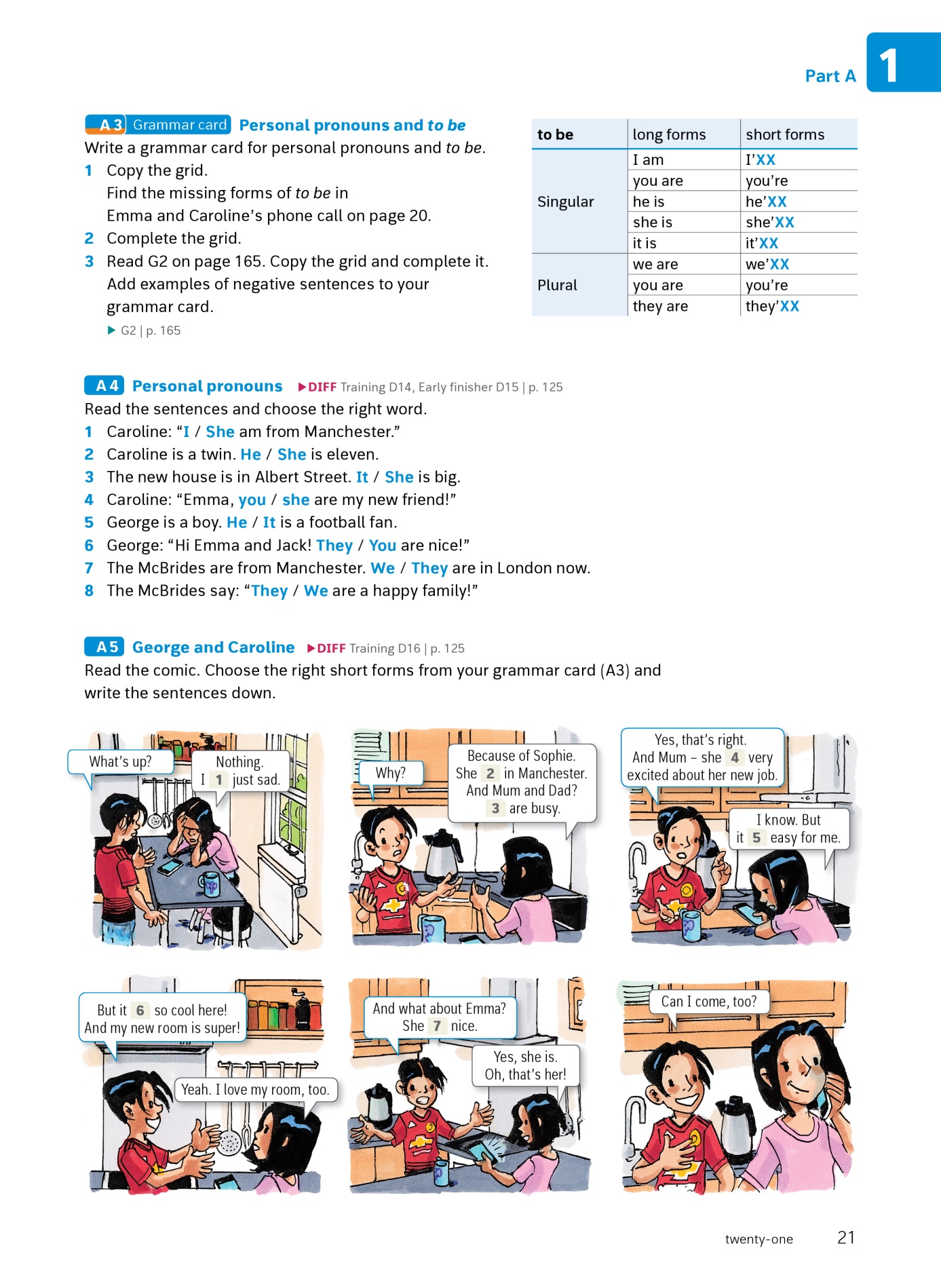 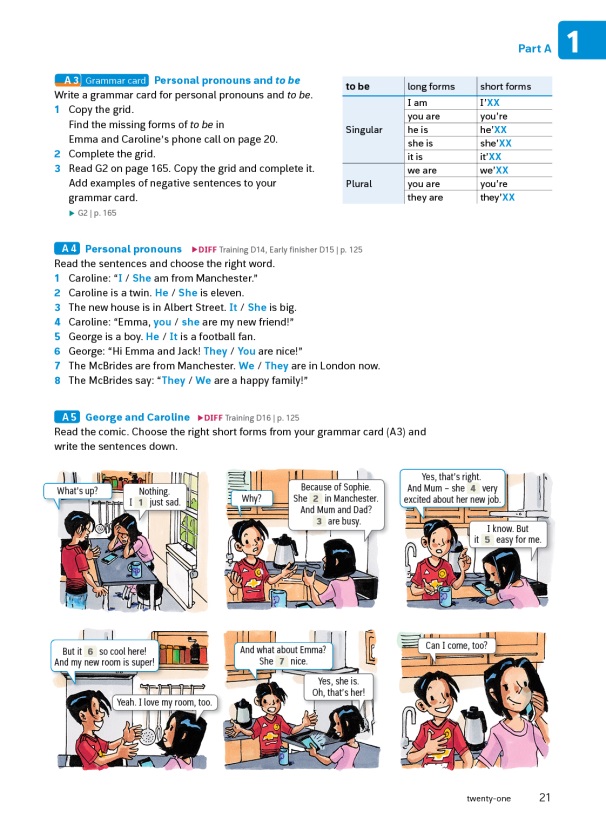 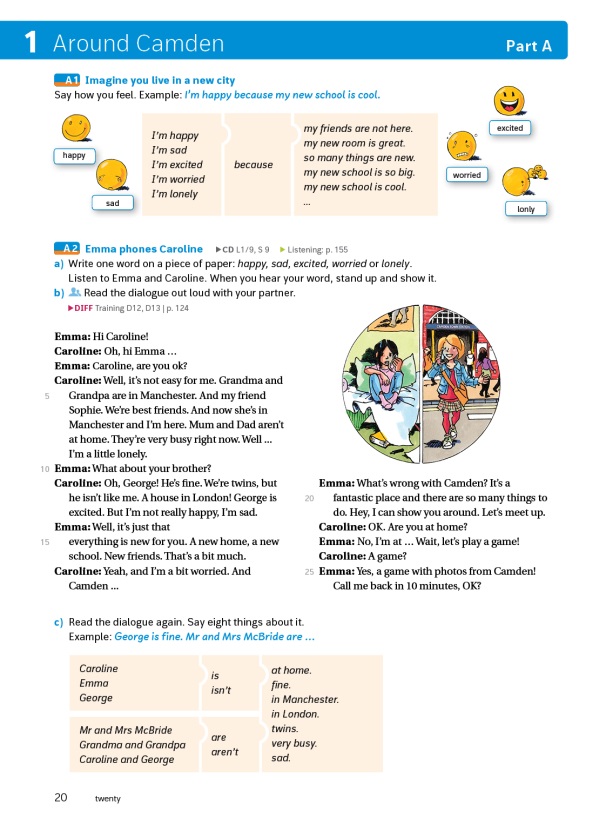 Situation 2: Grammatik ist das A und O
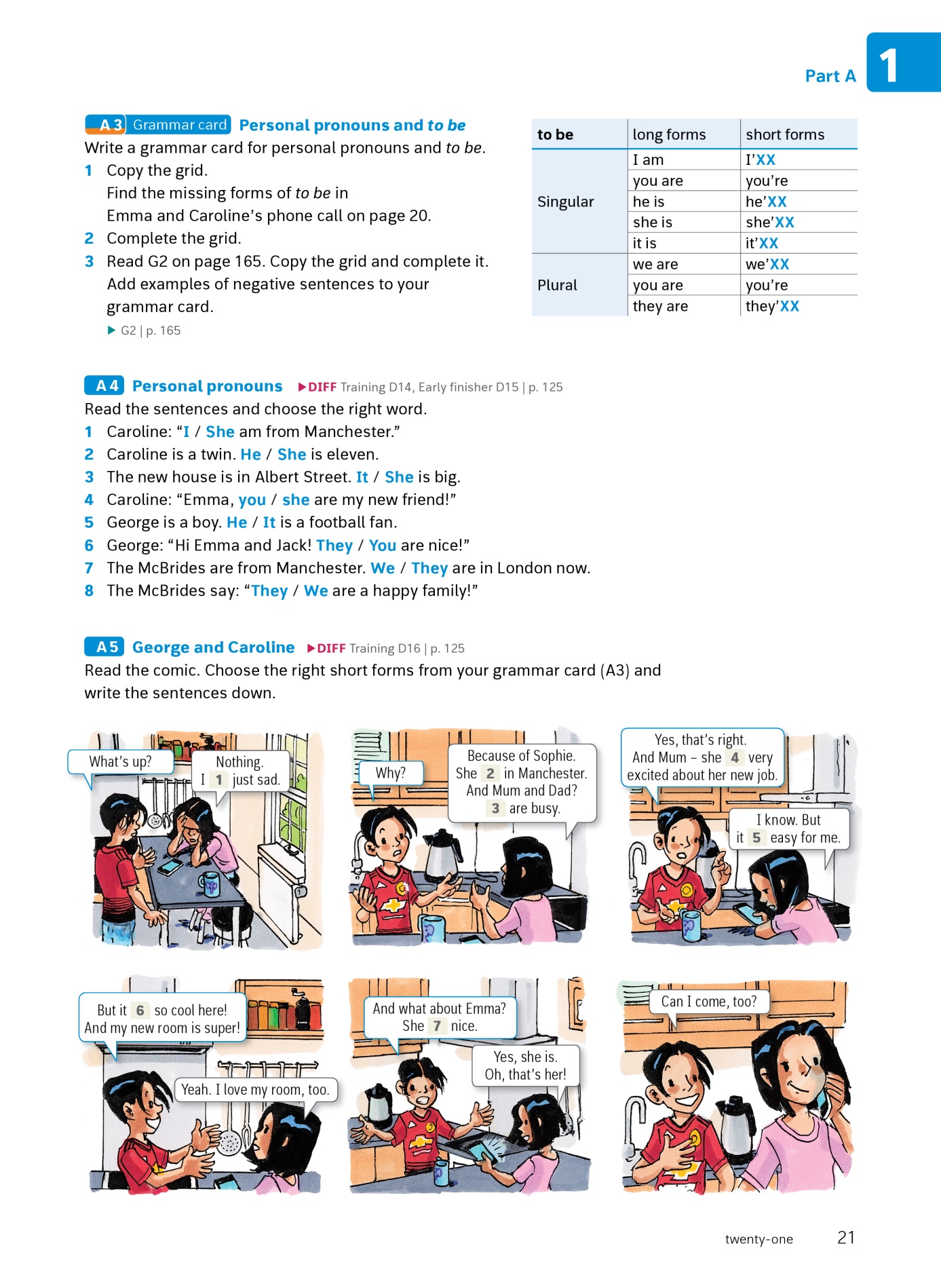 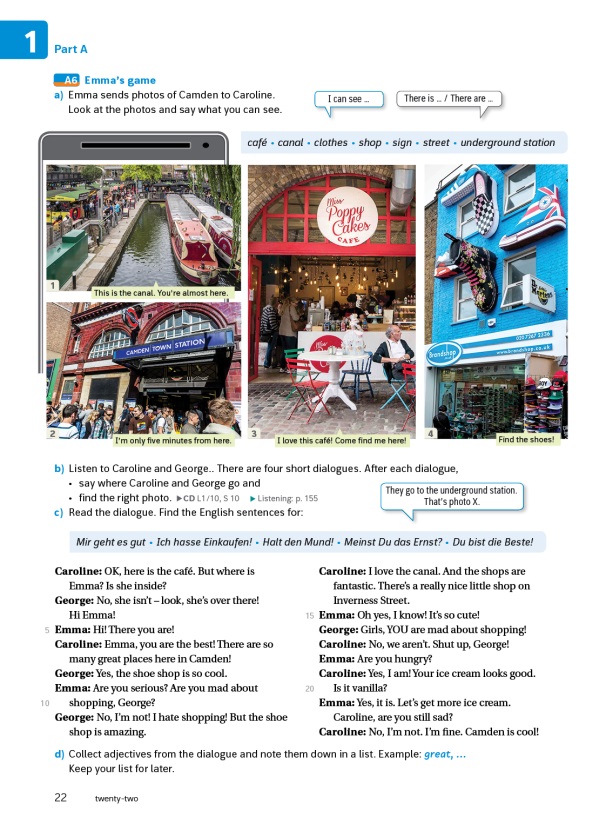 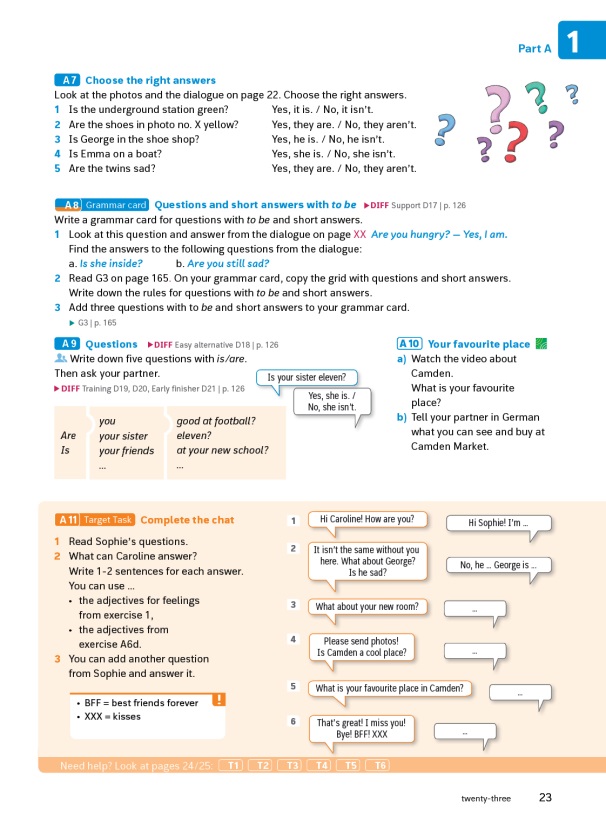 Situation 2: Grammatik ist das A und O
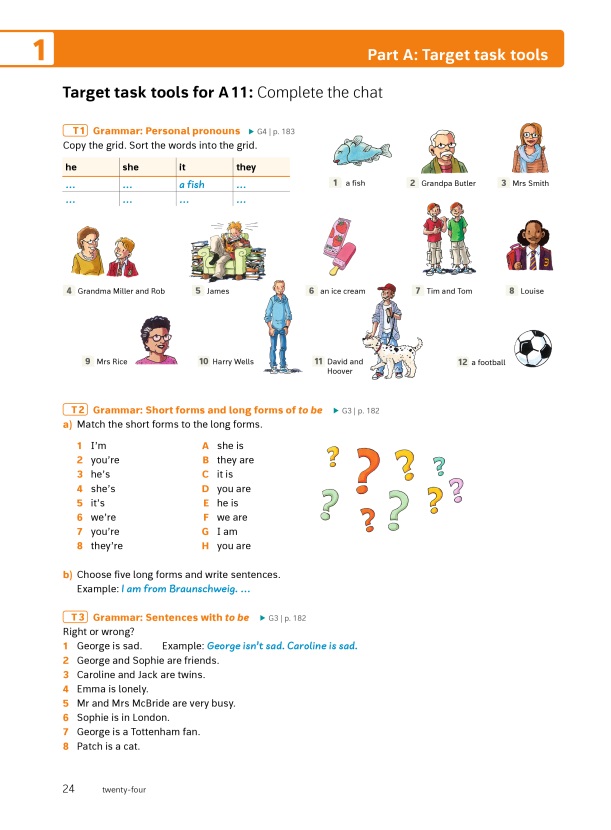 Situation 2: Grammatik ist das A und O
Unterrichtssituation 3: „Grammatik braucht kein Mensch!“
Fokus: Target tasks
Auswahl „schöner“ Wortschatz- und Kompetenzübungen
Individuell: Target task tools
Individuell: Diff and train
Nach Bedarf: Photo tour, Reading tour
Unterrichtssituation 4: „Meine Schüler sind so unterschiedlich!“
Fokus: Kapitelbearbeitung mit allen Schülern plus individuelle Angebote
Individuelle Übungsangebote aus Target task tools und Diff and train
Individuelle Förderangebote aus Diff and train
Individuelle Zusatzangebote aus Diff and train
Nach Bedarf: Photo tour, Reading tour
BIBOX
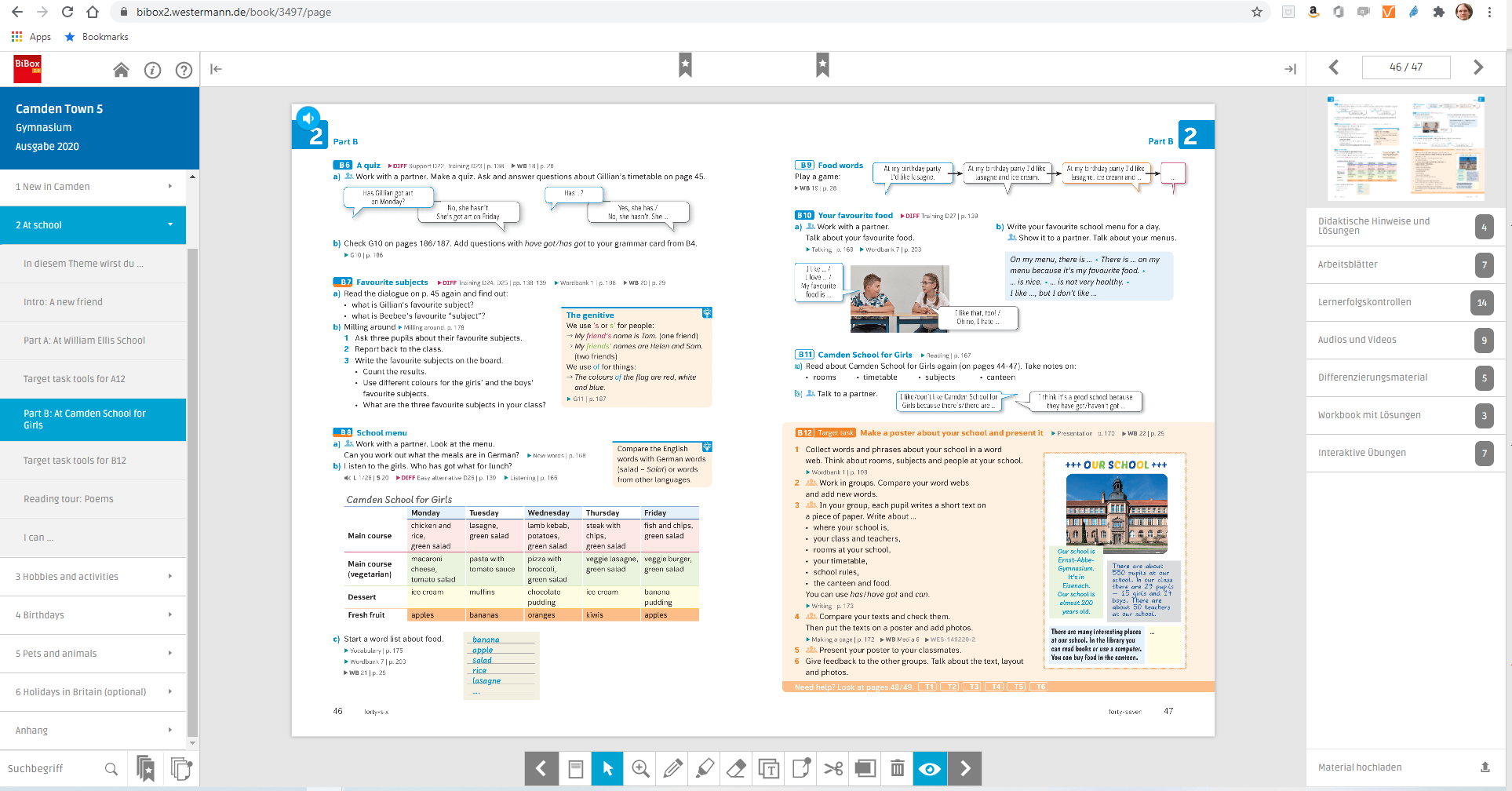 ZEIT für Lehrer
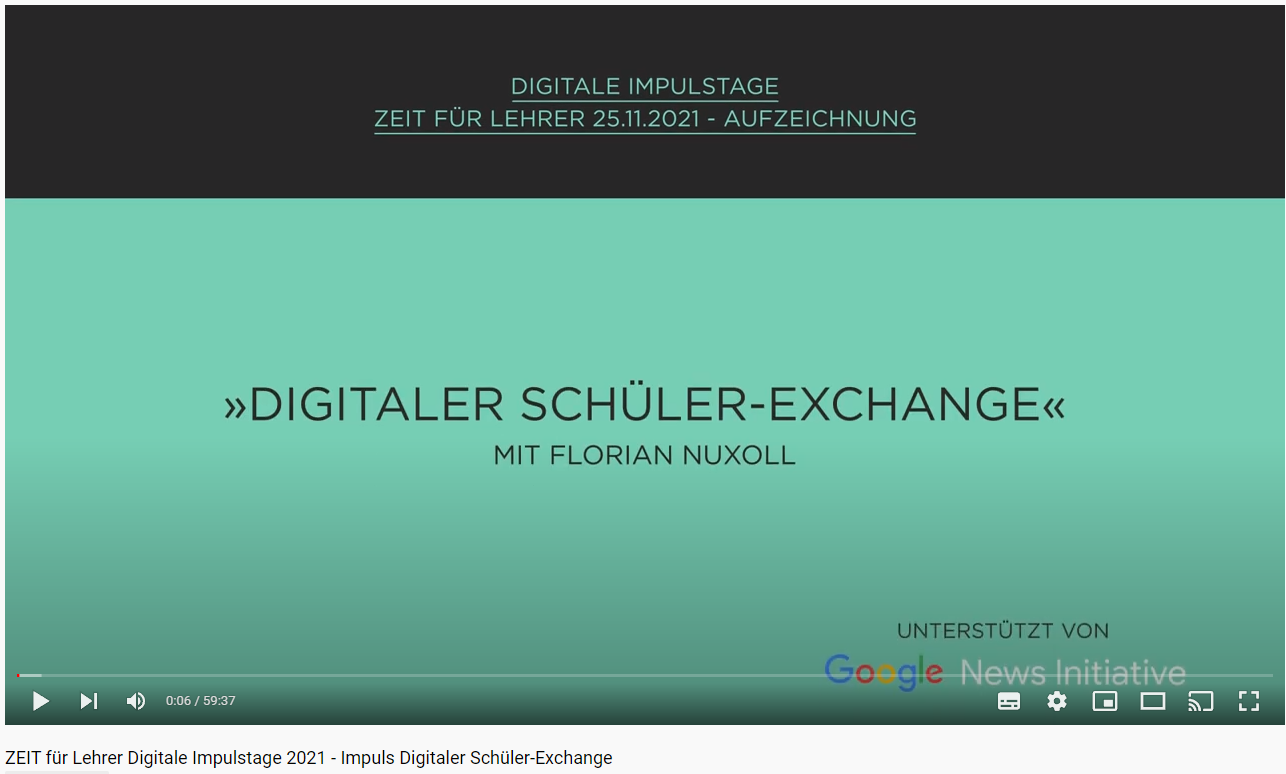 https://www.youtube.com/watch?v=IW4r36tvJiM
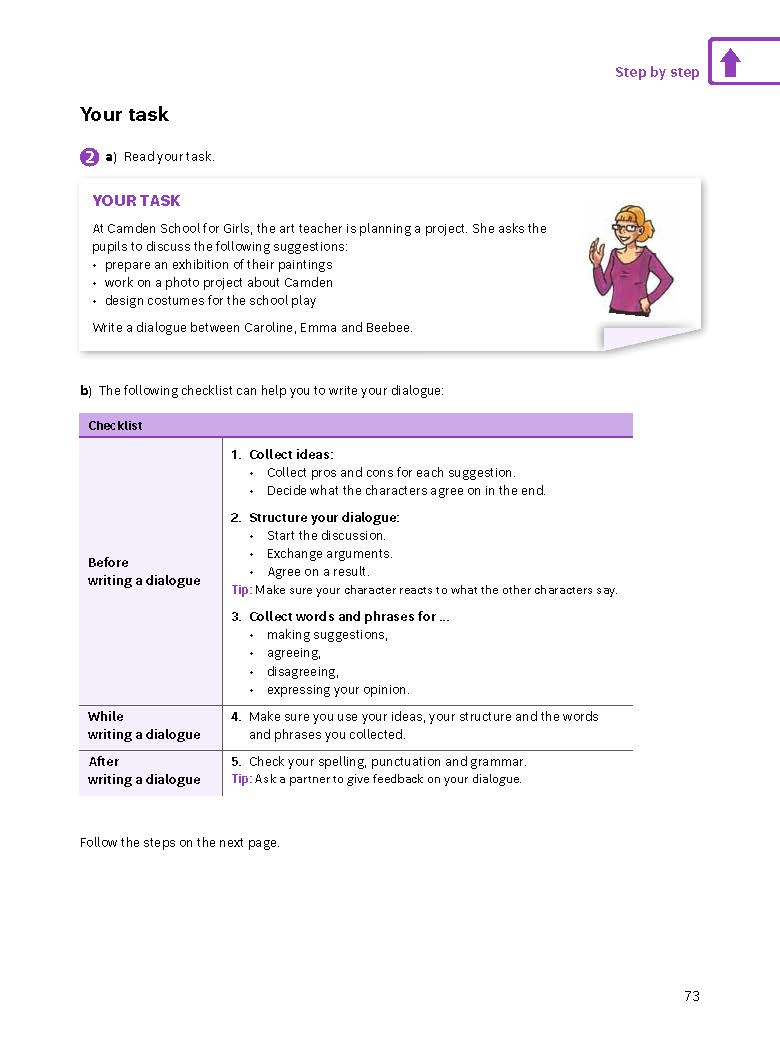 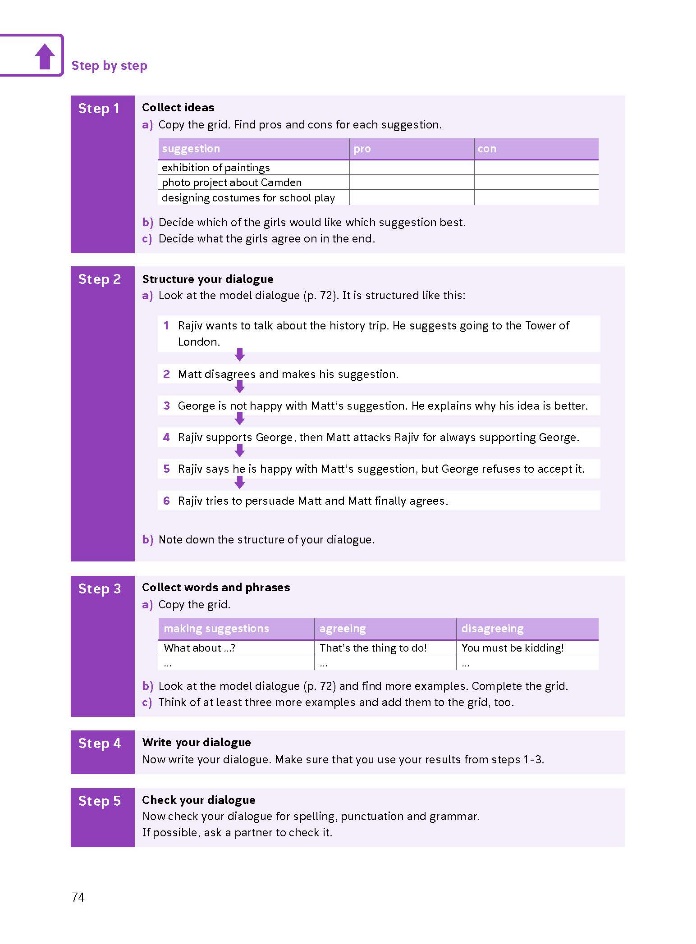 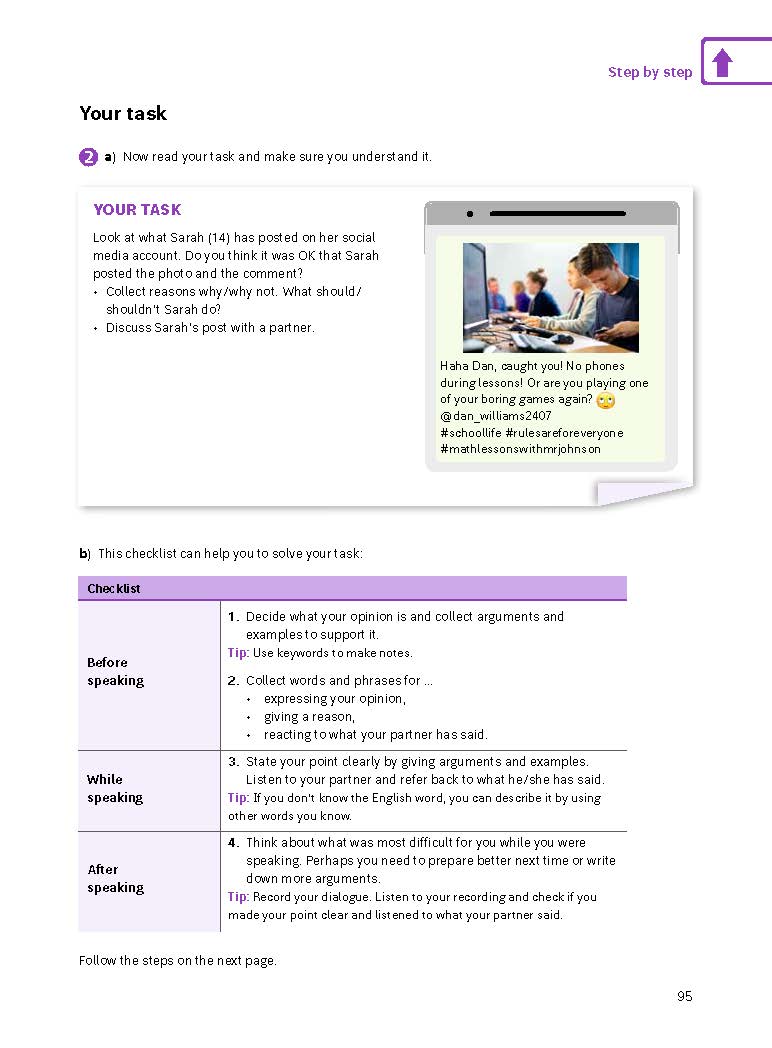 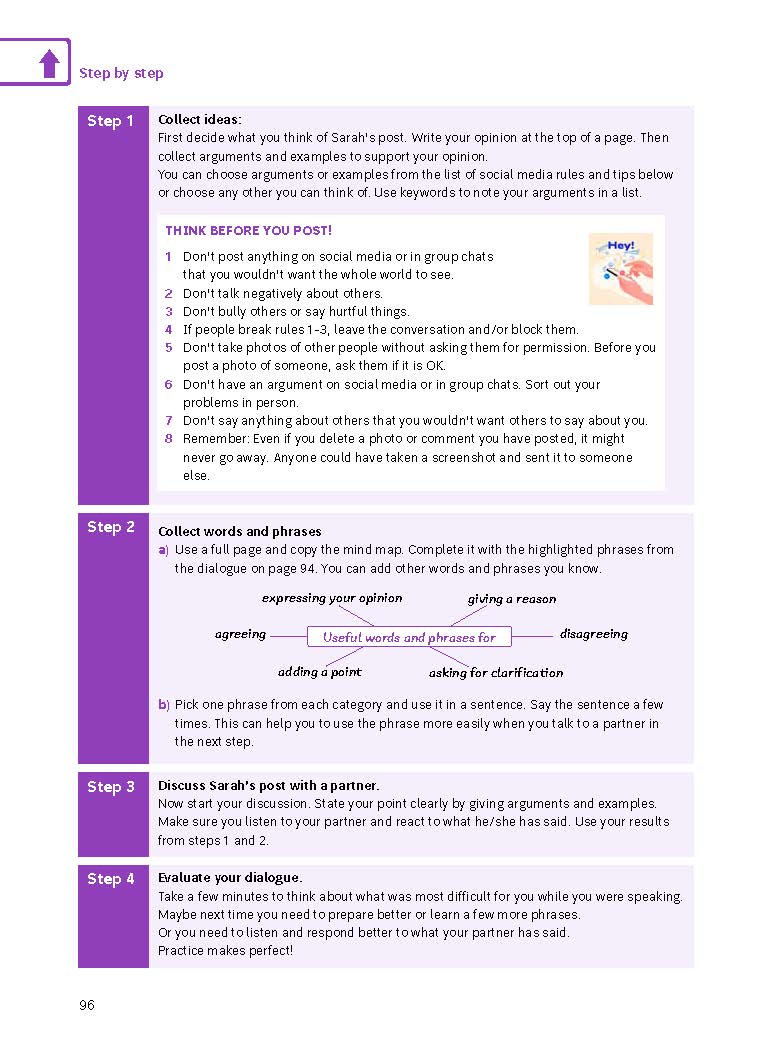 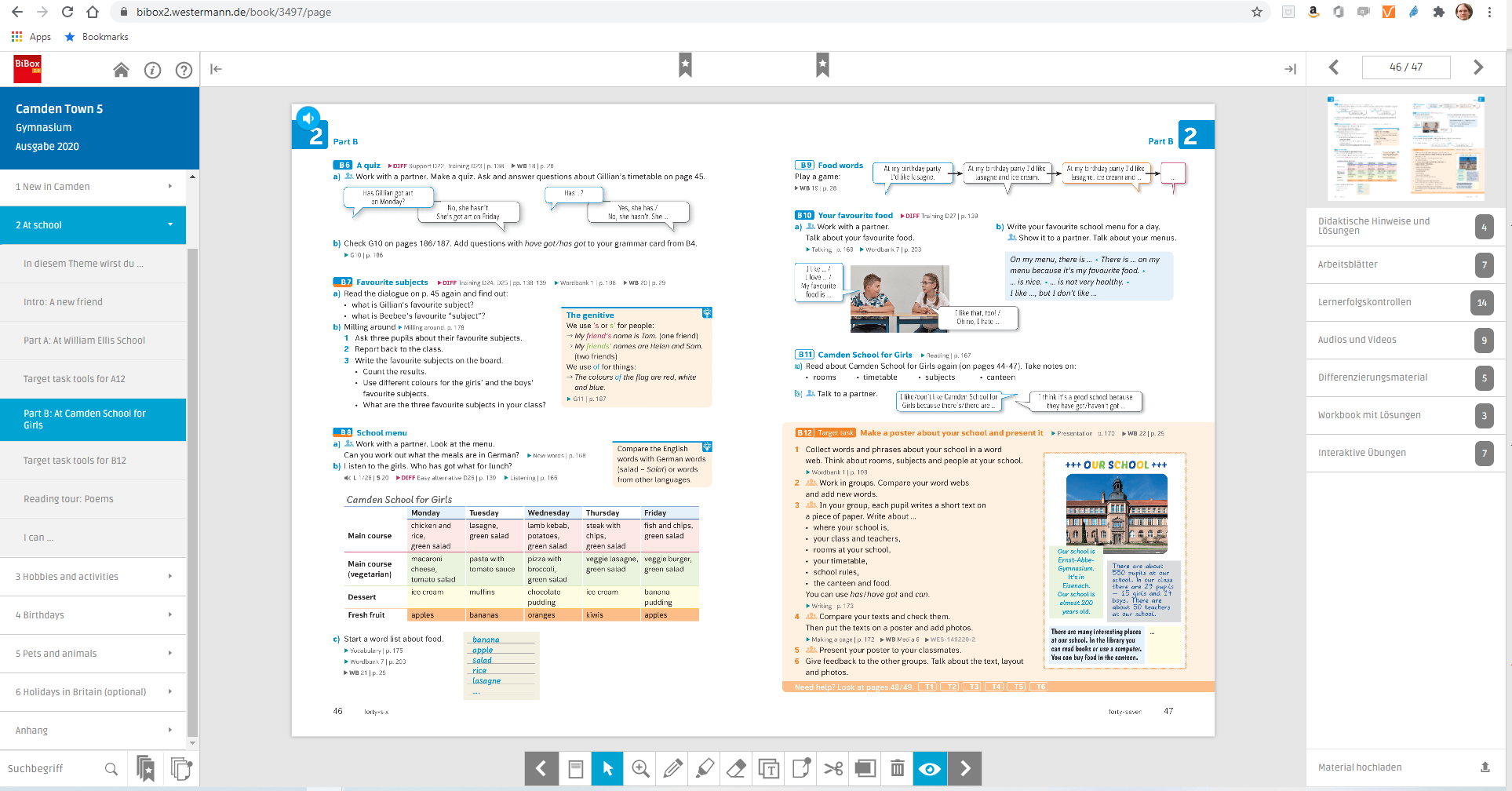 Individuelle Förderangebote aus Diff and train
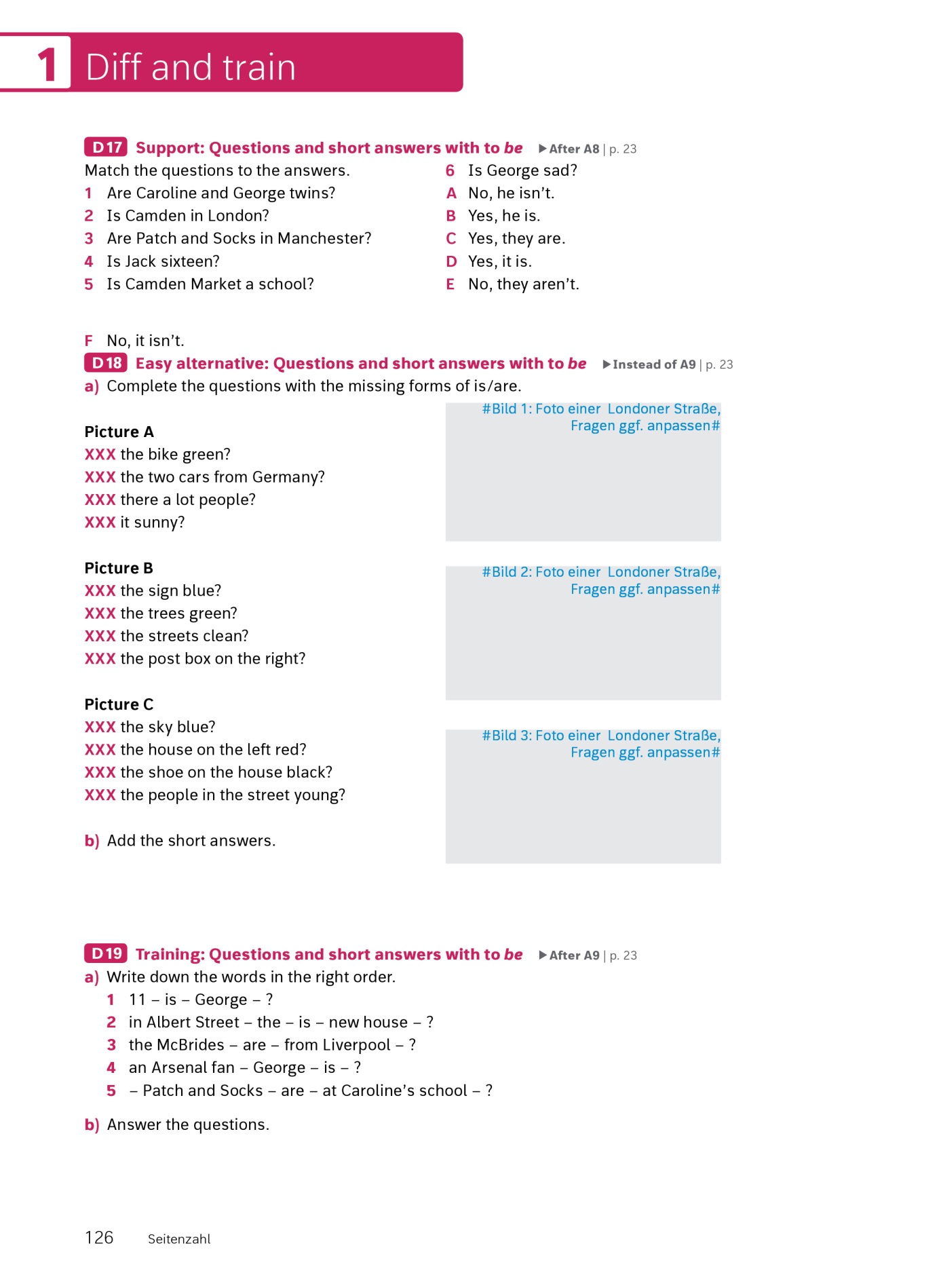 Camden Town 2020
[Speaker Notes: S. 126, D17
S. 127, D23]
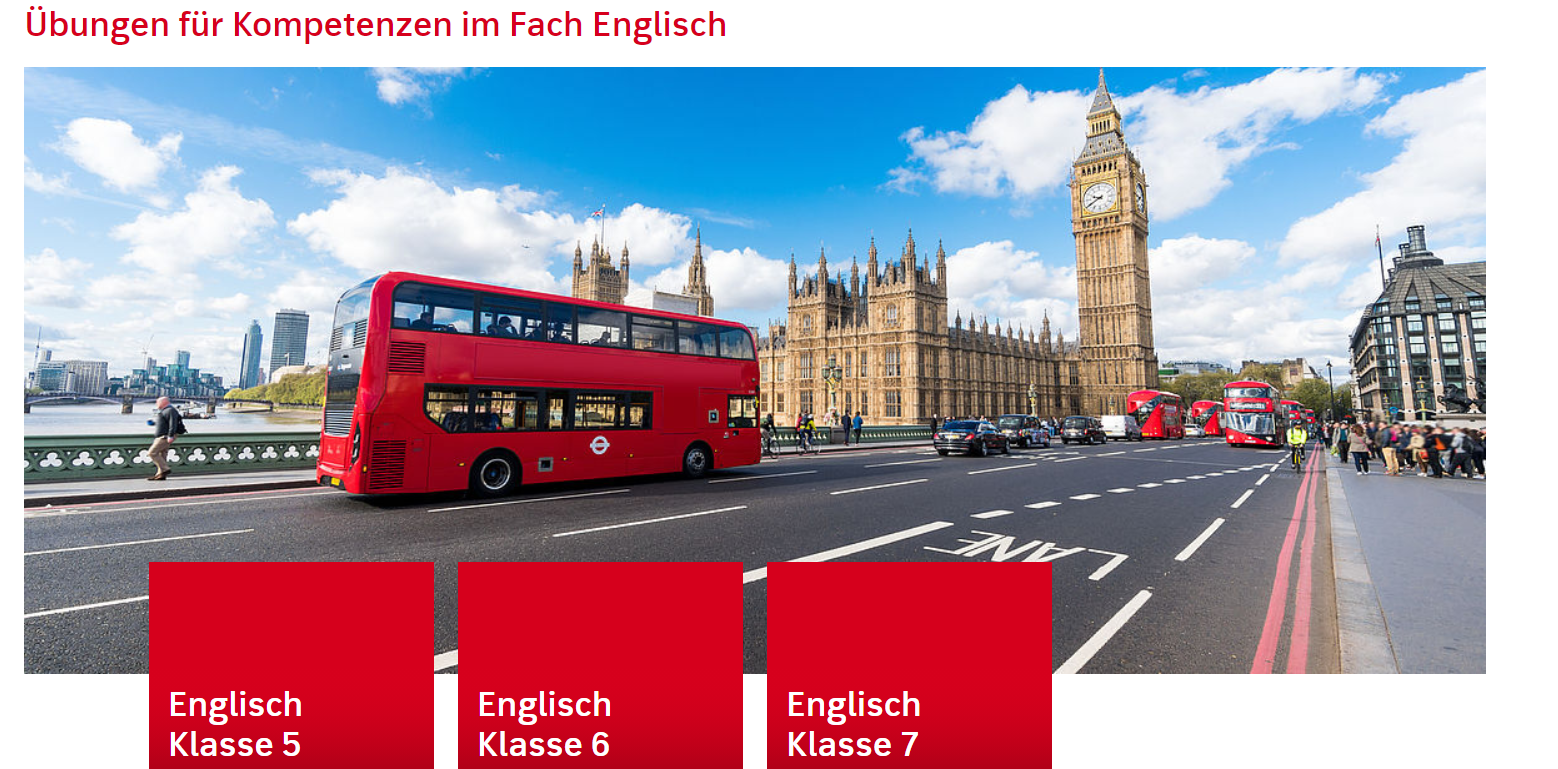 Kontaktinformationen
www.medienwelten.schule

https://news4teachers.buzzsprout.com/1799023/

Twitter:@Herr_Nuxoll